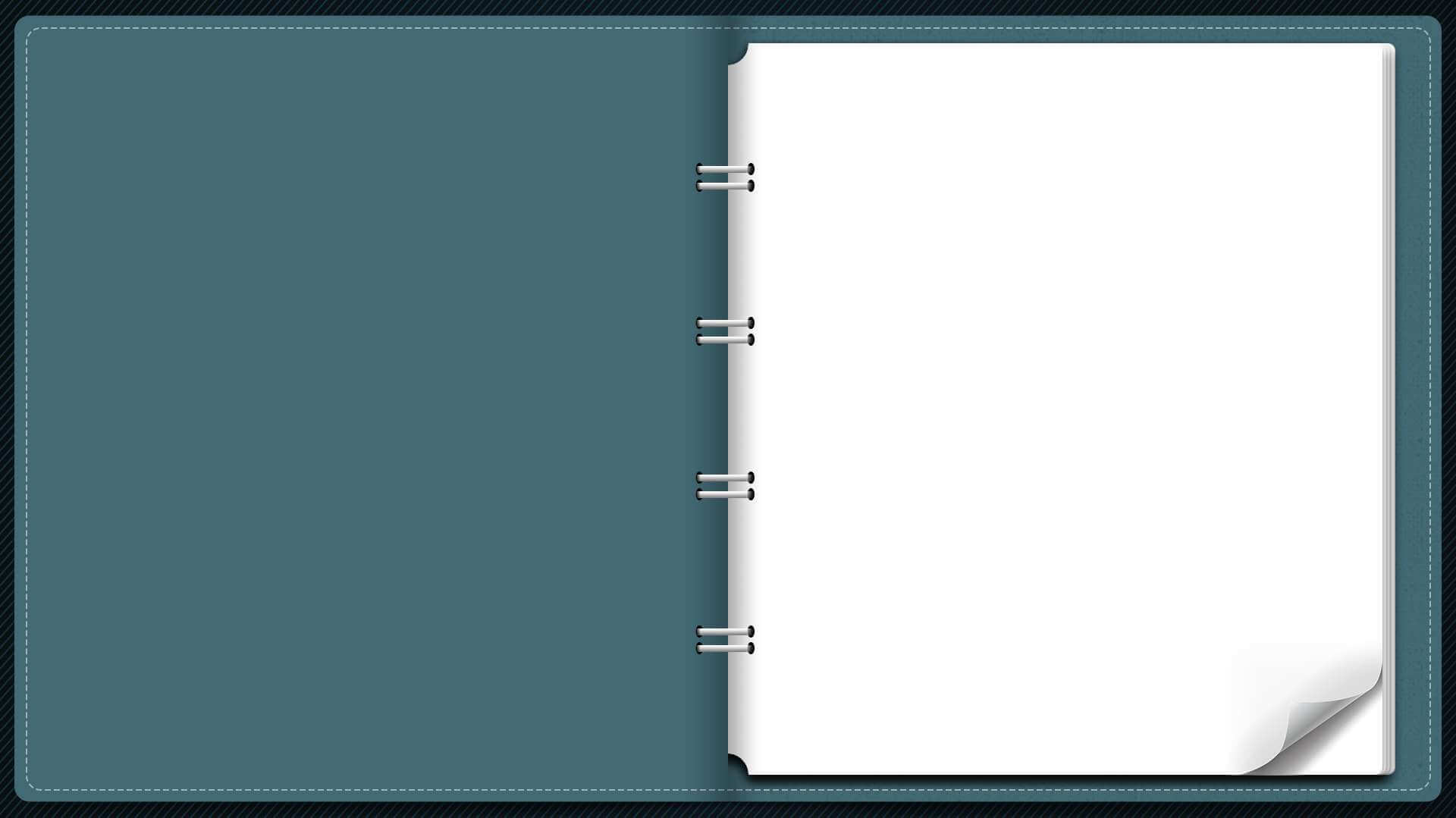 2020
SUMMARY
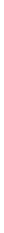 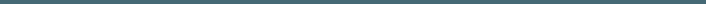 Free 
PPT Templates
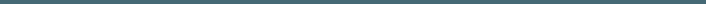 Insert the Subtitle of Your Presentation
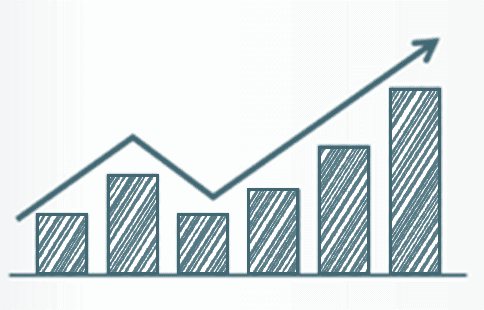 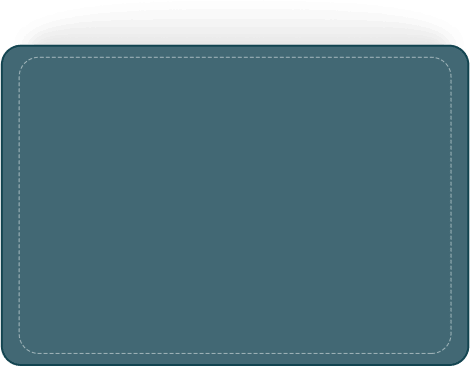 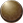 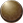 LOGO
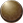 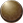 https://www.freeppt7.com
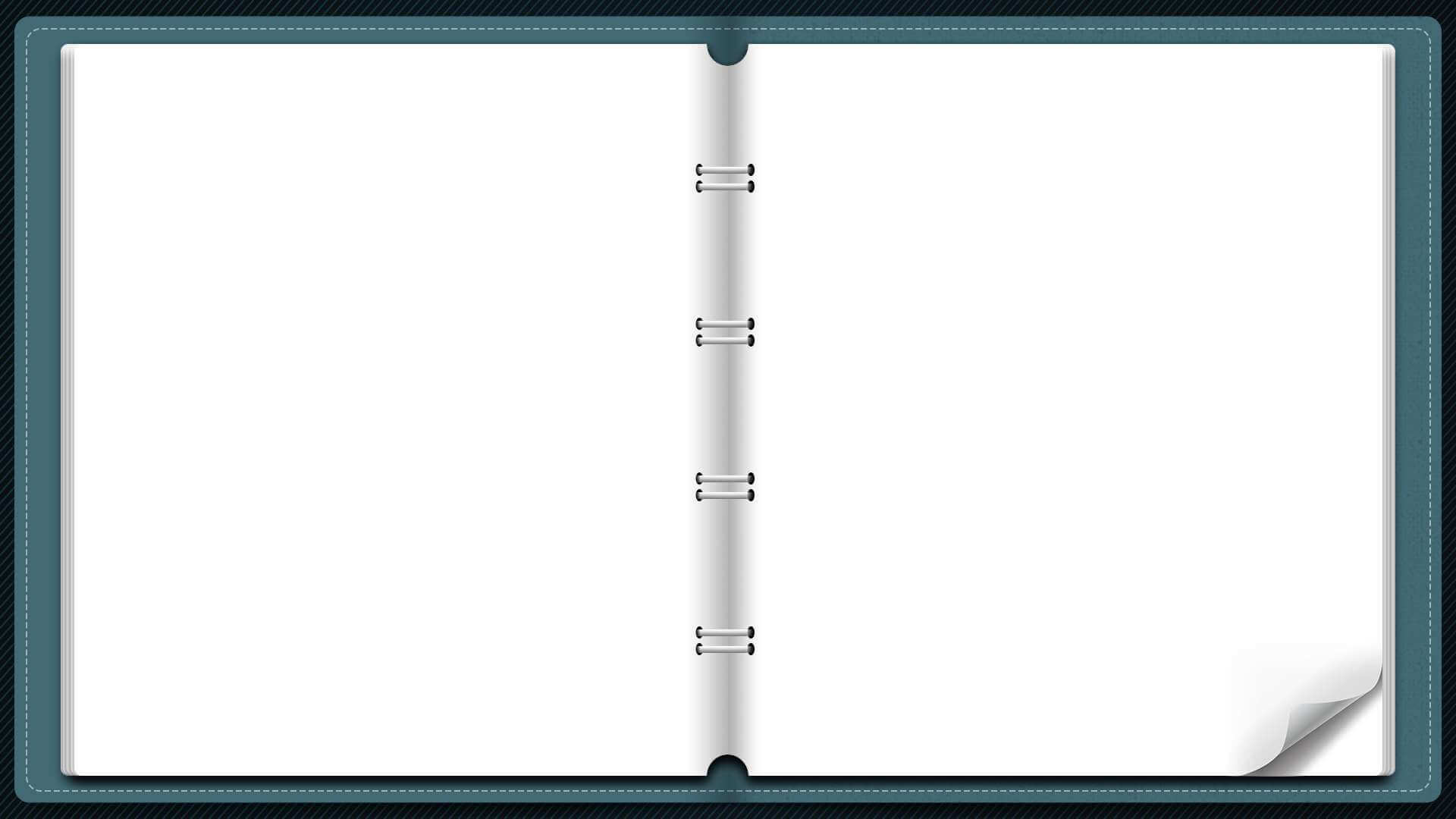 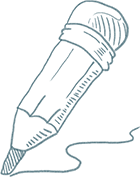 Objective
Job details
Facing problems
Next year's target
Work sense
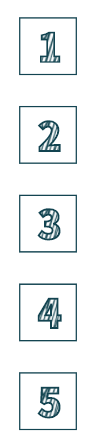 1
2
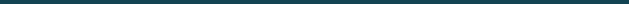 CONTENTS
3
4
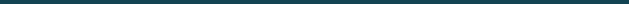 5
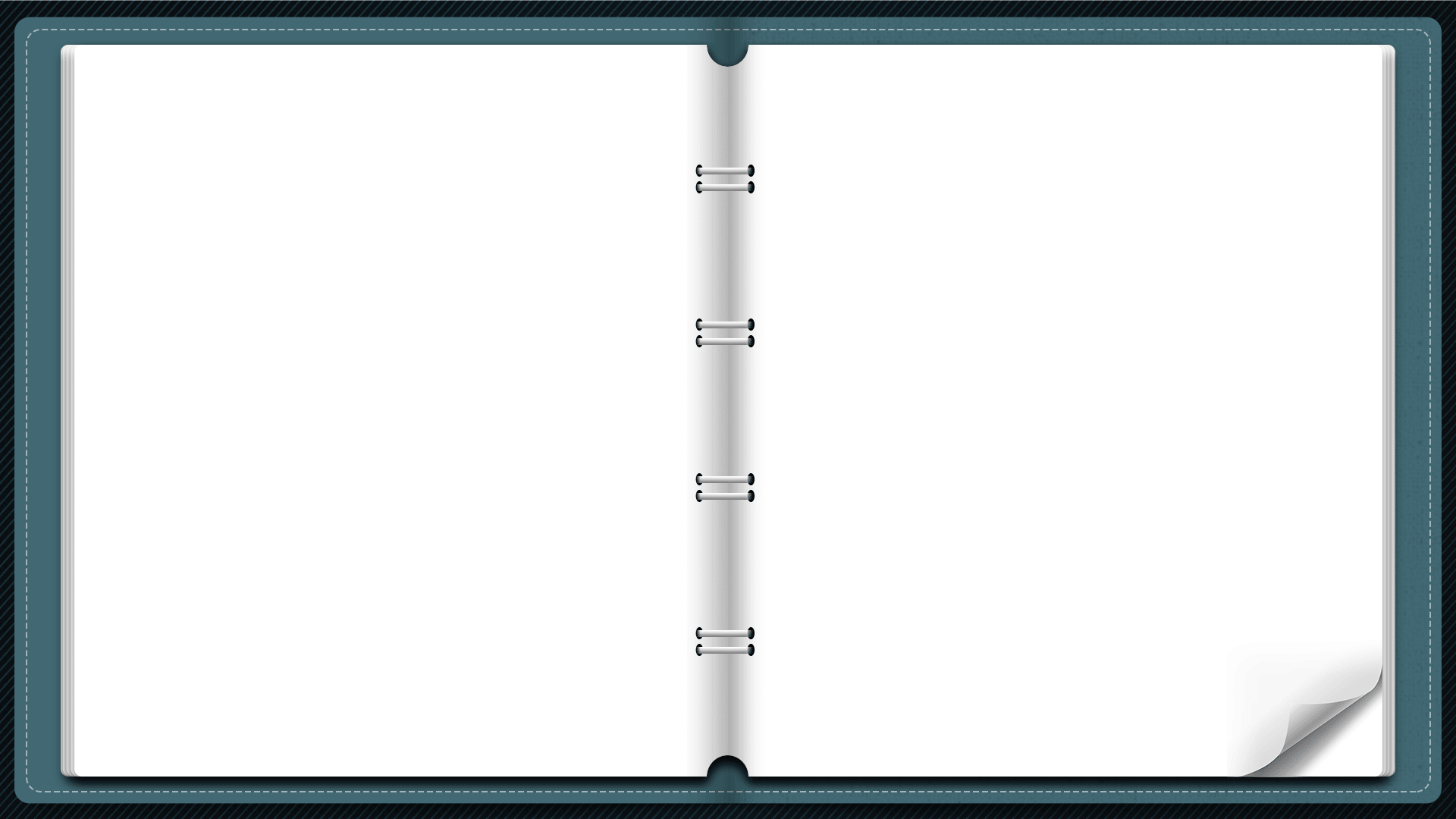 Through my work study this academic year, I have benefited a lot in educational thinking, educational theory and business ability. I deeply realize that in order to better competent education and teaching work, to meet the needs of quality education, we must constantly improve their own quality, and the establishment of modern educational concepts, is the teacher's establishment of teaching.
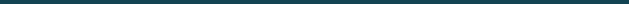 PREFACE
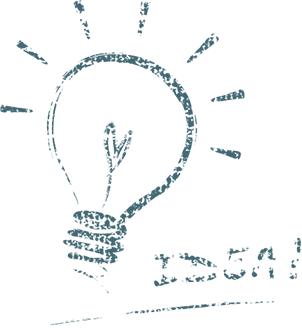 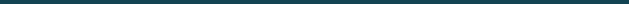 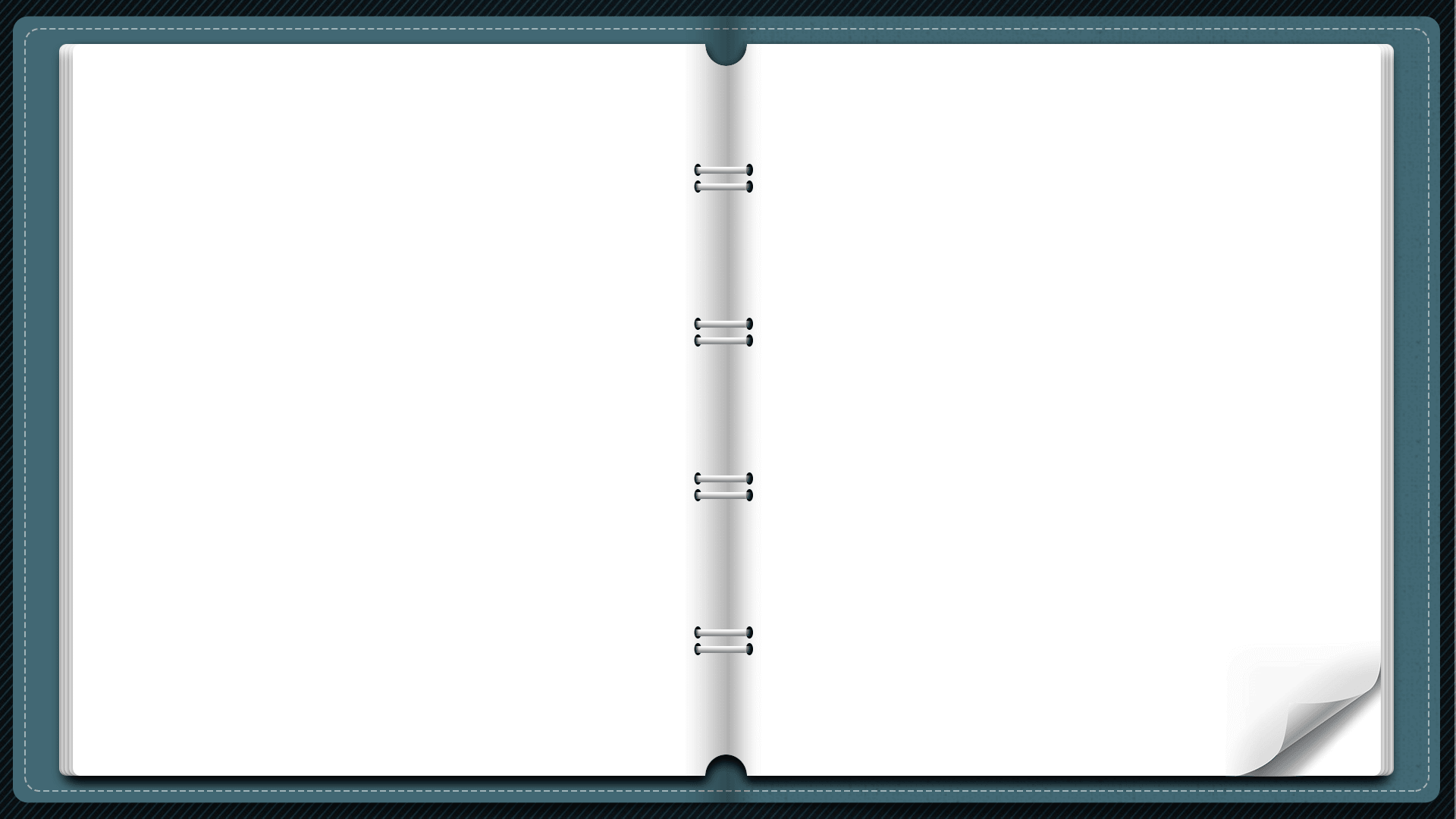 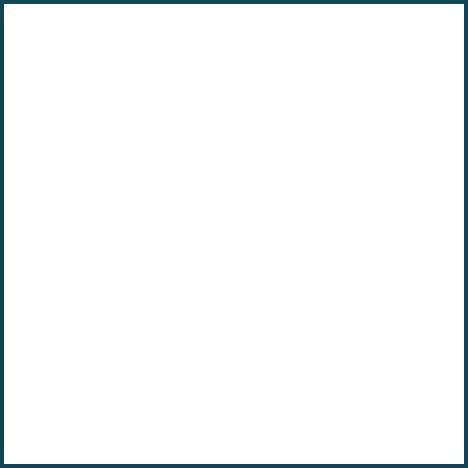 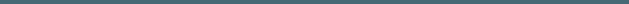 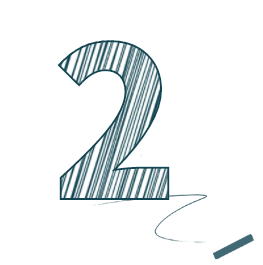 CHAPTER 2
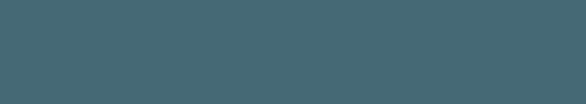 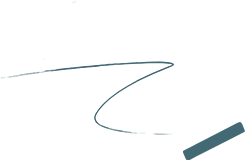 Job details
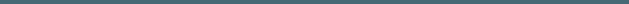 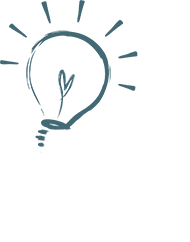 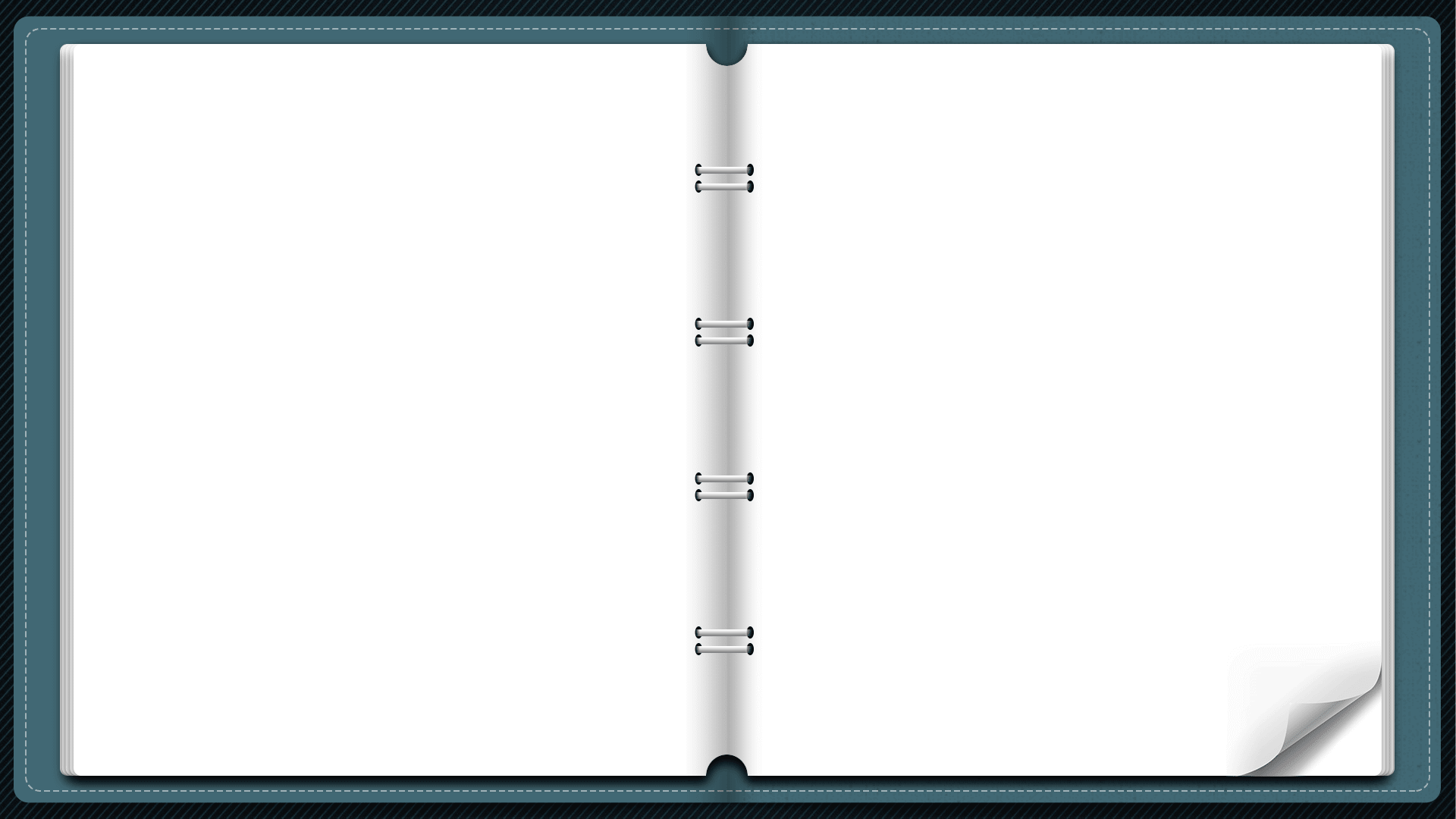 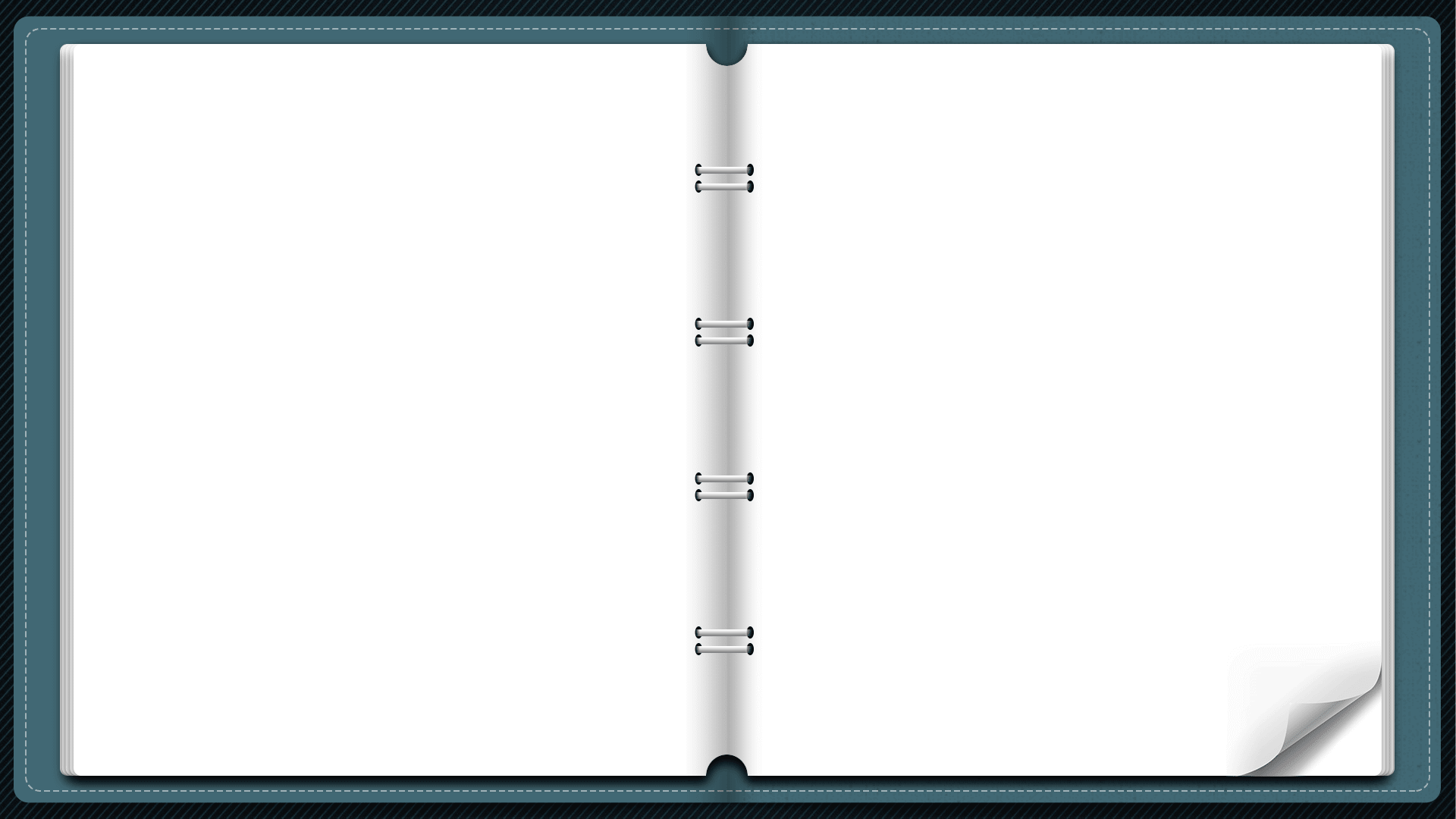 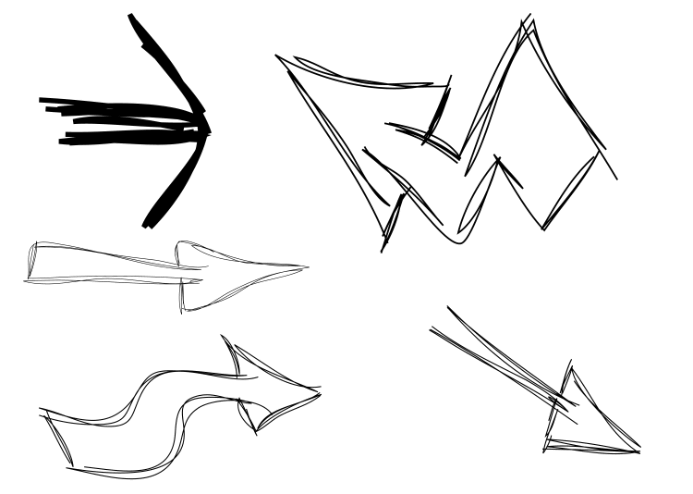 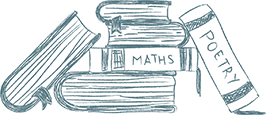 Job details
Job details
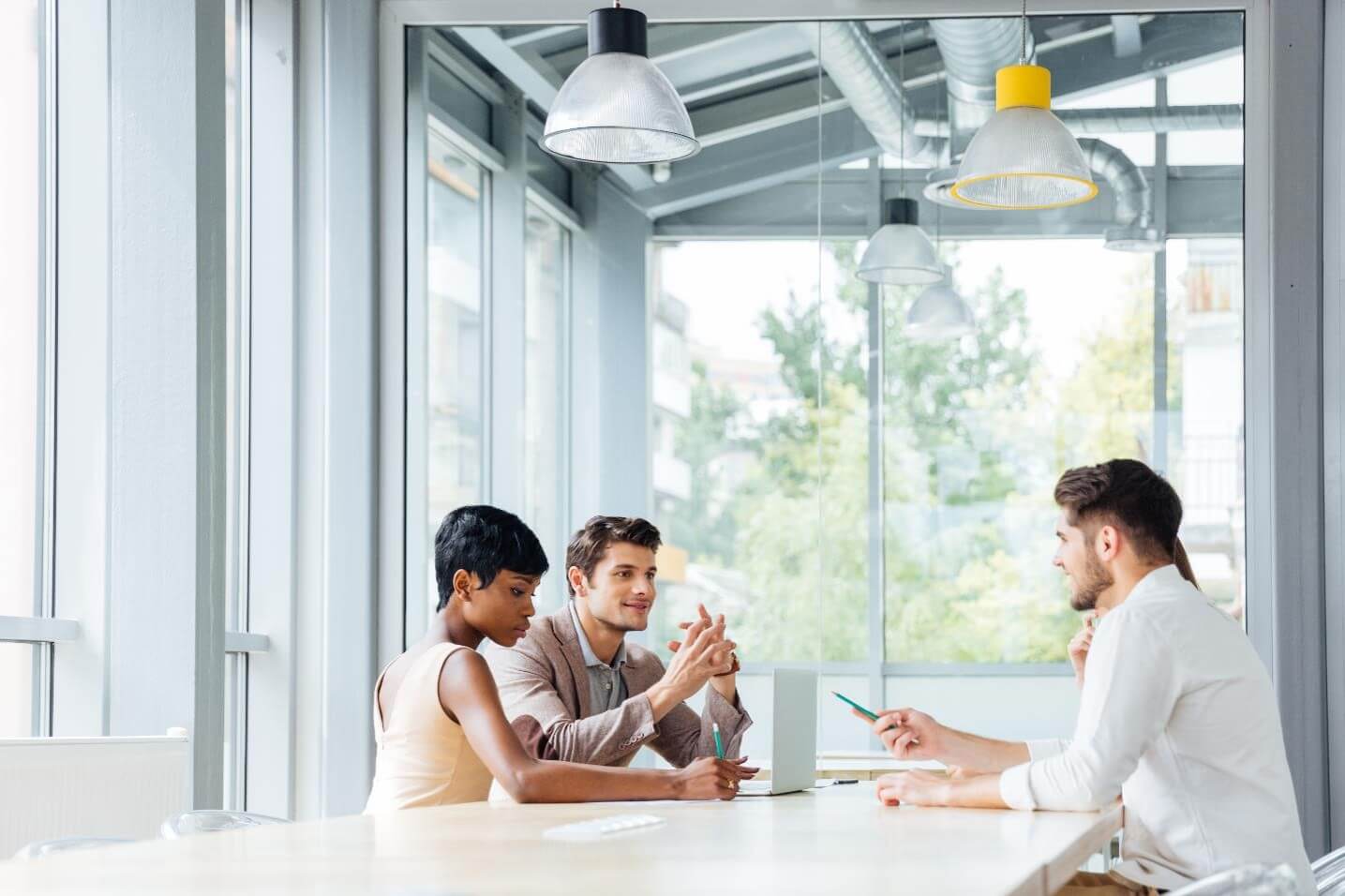 ADD YOUR TITLE HERE
Add your text here add you text here Add your text here Add your text here Add your text here Add your text here Add your text HereAdd Your text text here add you text here Add your text here Add your text here Add your text here Add your text here Add your text here
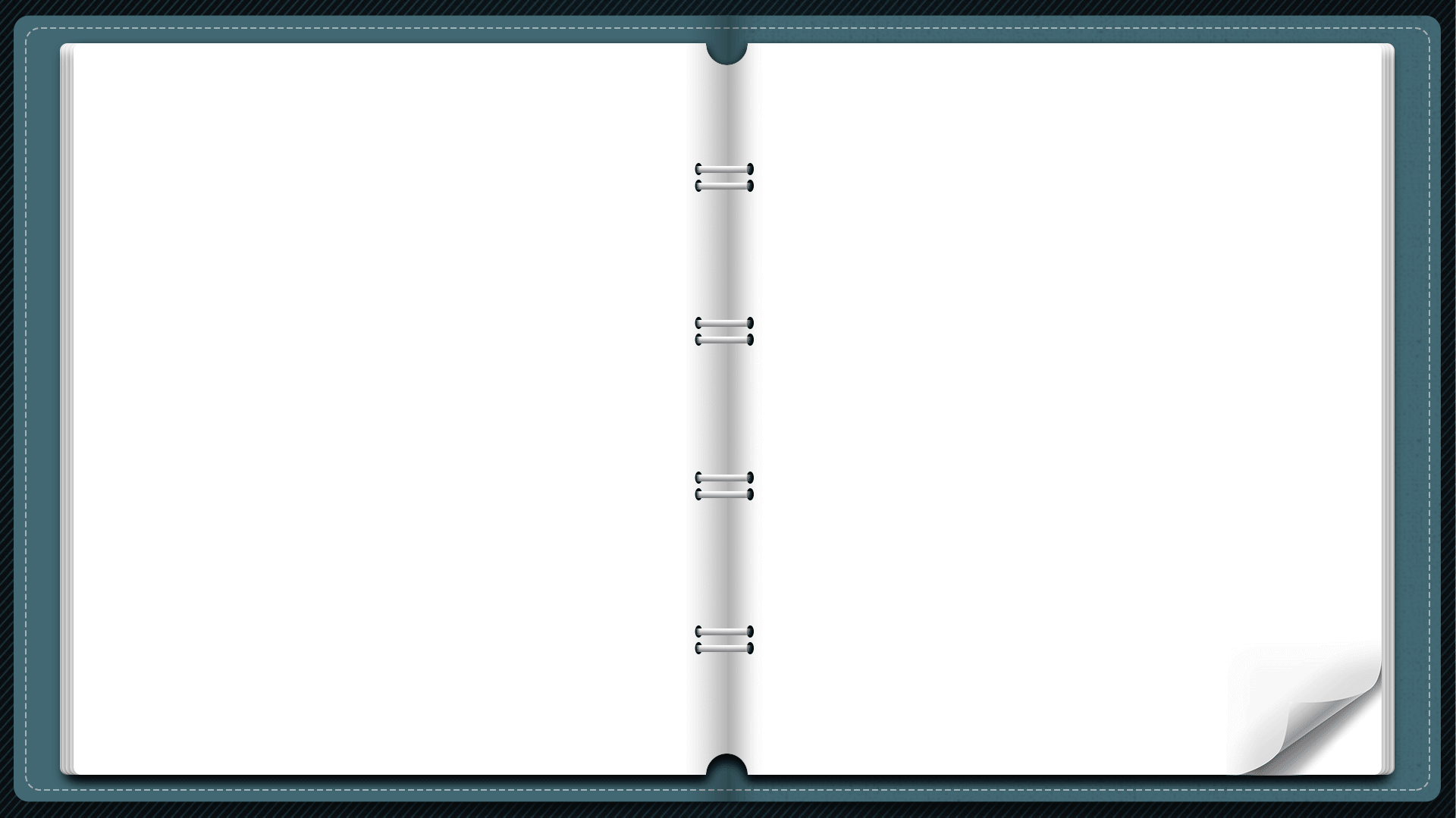 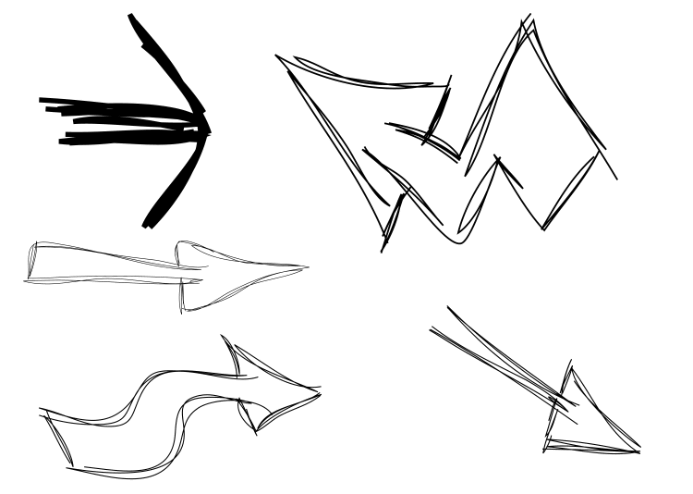 Job details
Job details
Job details
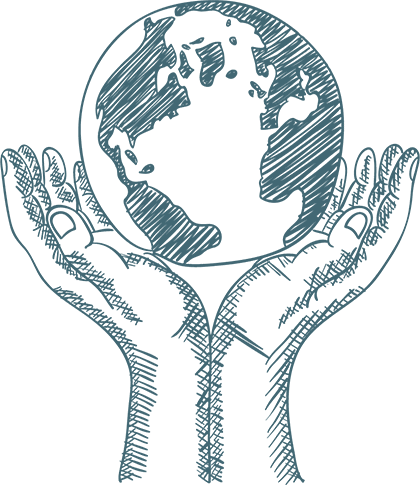 Please enter the title
Click to enter your text content, with concise text to explain, click to enter your text content, with concise text to explain
Please enter the title
Click to enter your text content, with concise text to explain, click to enter your text content, with concise text to explain
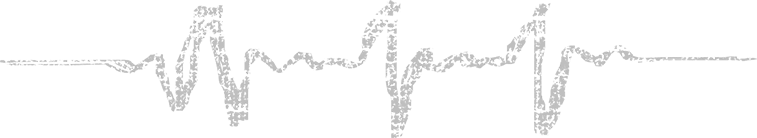 Please enter the title
Click to enter your text content, with concise text to explain, click to enter your text content, with concise text to explain
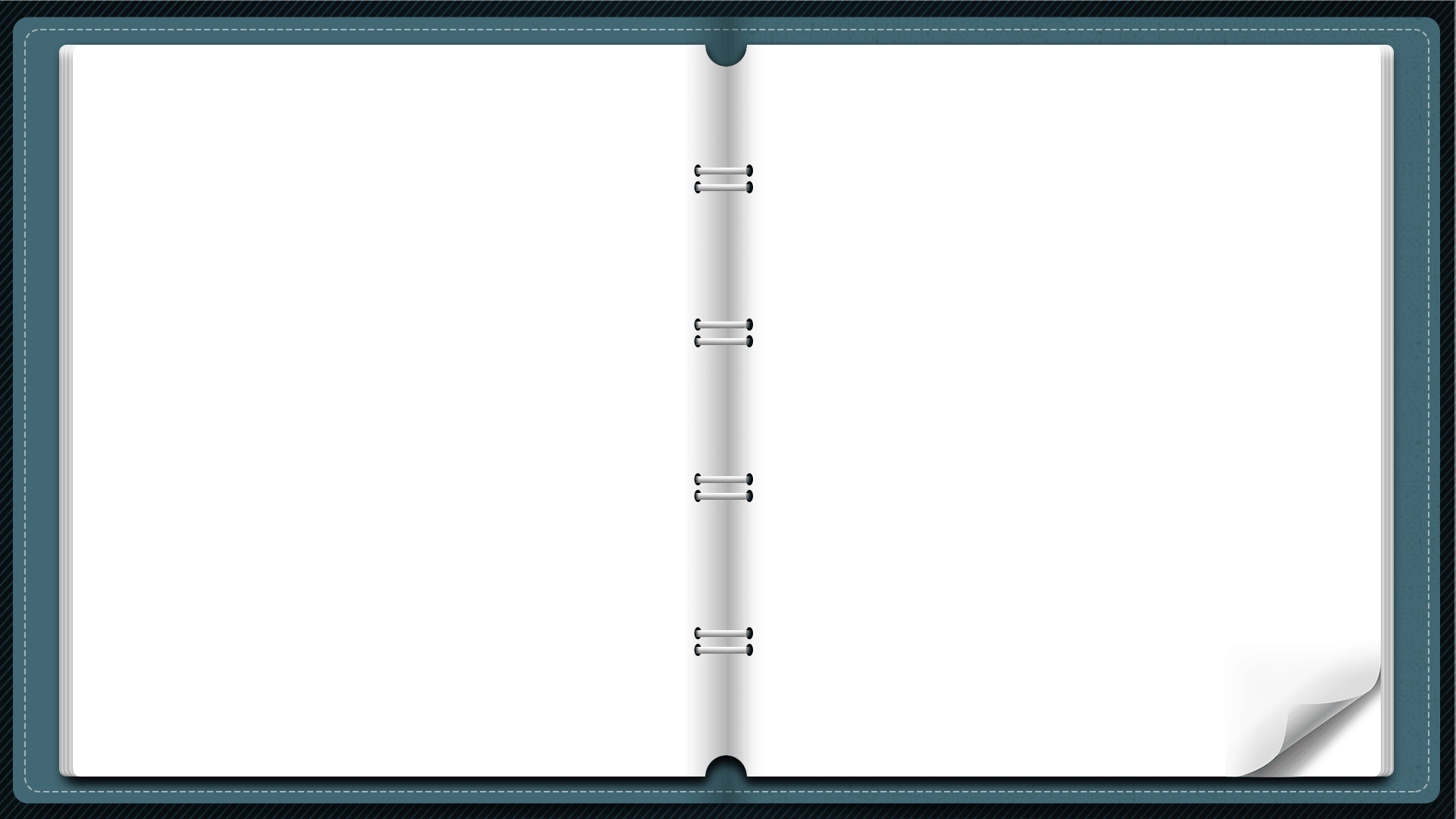 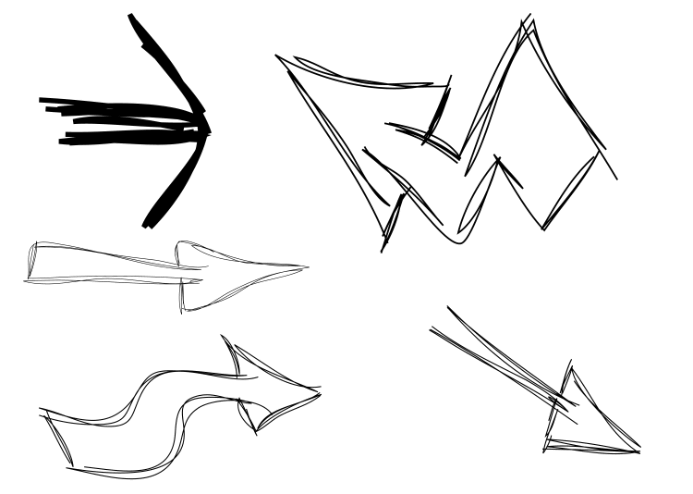 Job details
Add a title here
Add a title here
Users can present on a projector or computer or print the presentation into film
Users can present on a projector or computer or print the presentation into film
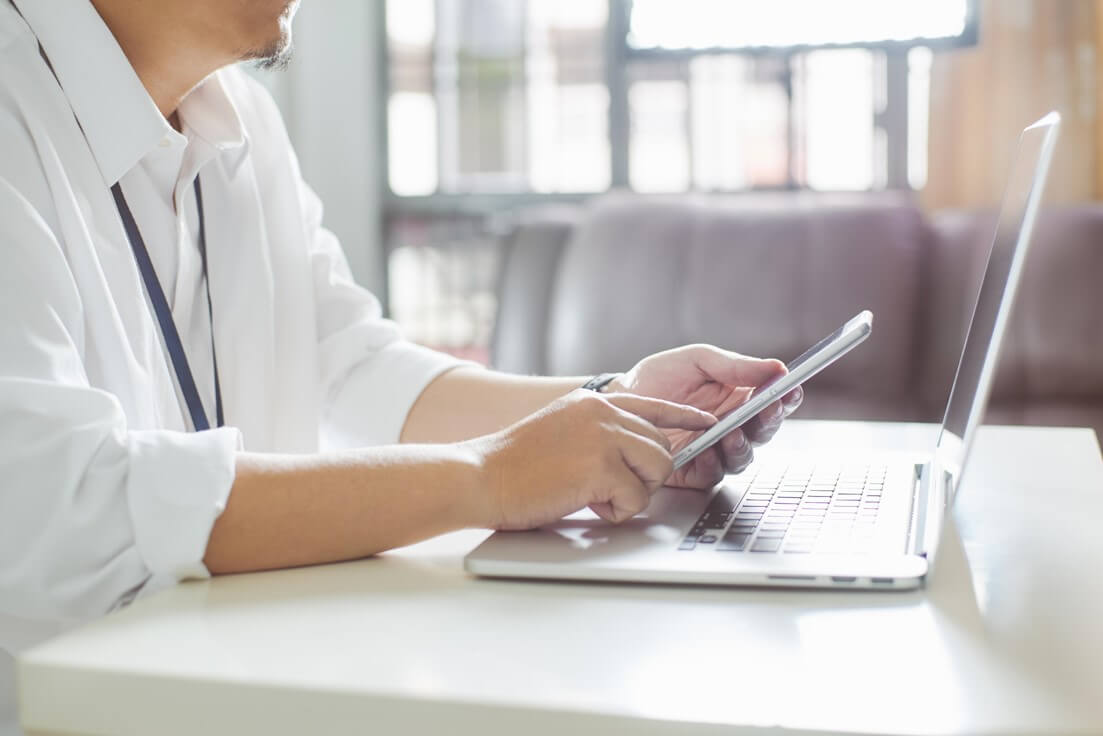 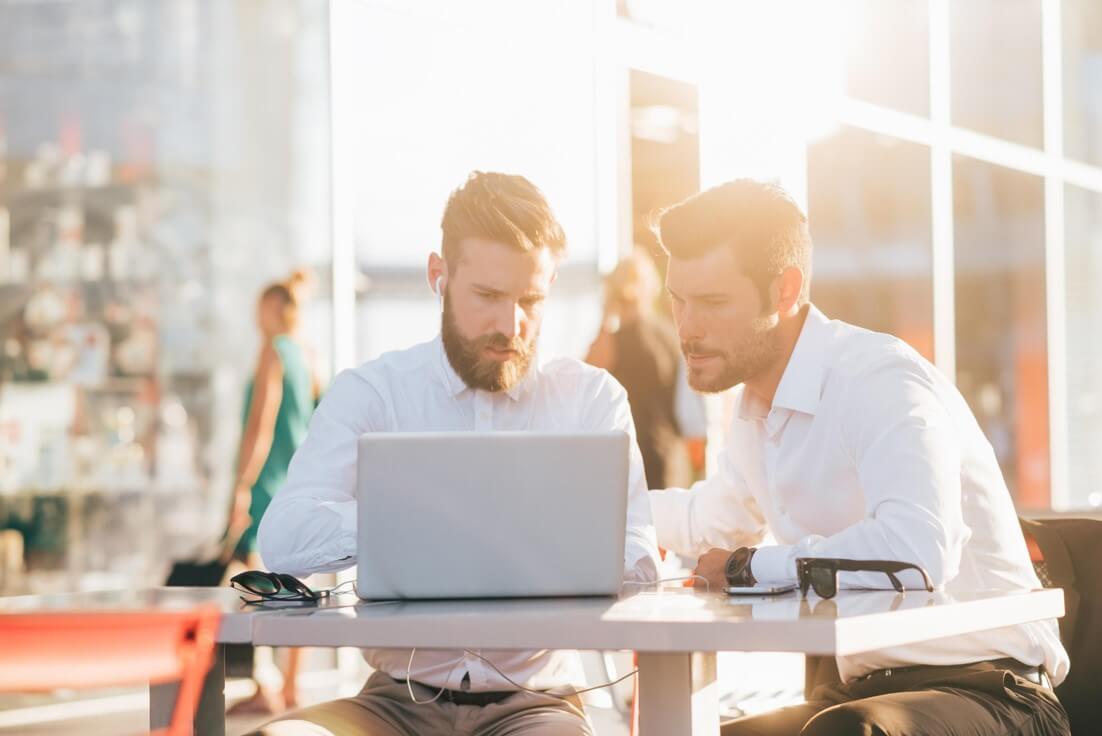 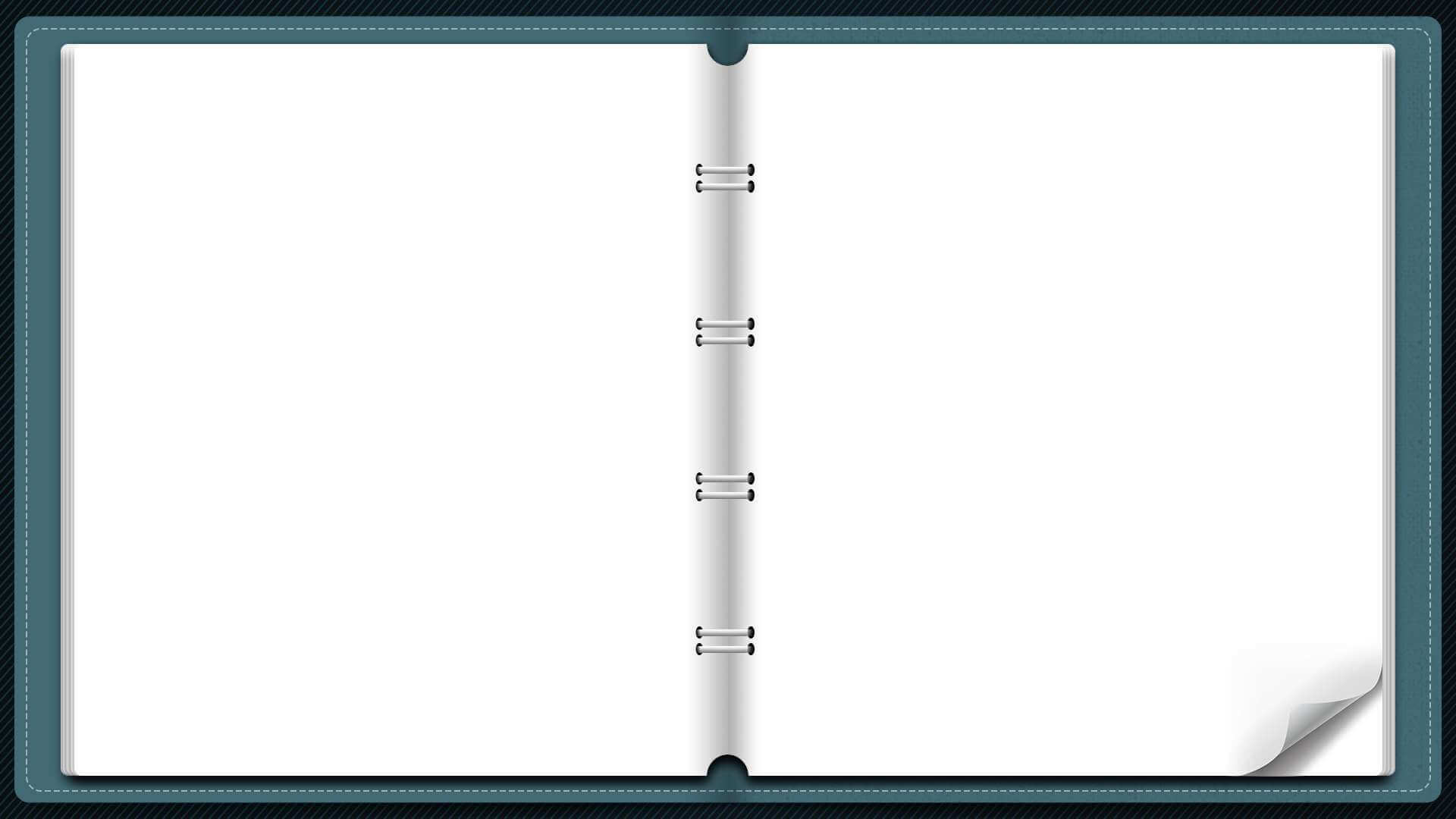 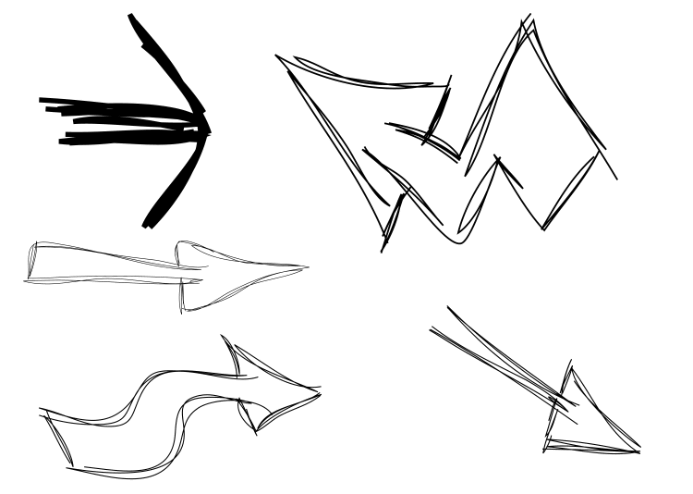 Job details
Lorem ipsum dolor sit amet, Consectetuer adipiscing elit.
Lorem ipsum dolor sit amet, Consectetuer adipiscing elit.
Lorem ipsum dolor sit amet, Consectetuer adipiscing elit.
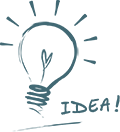 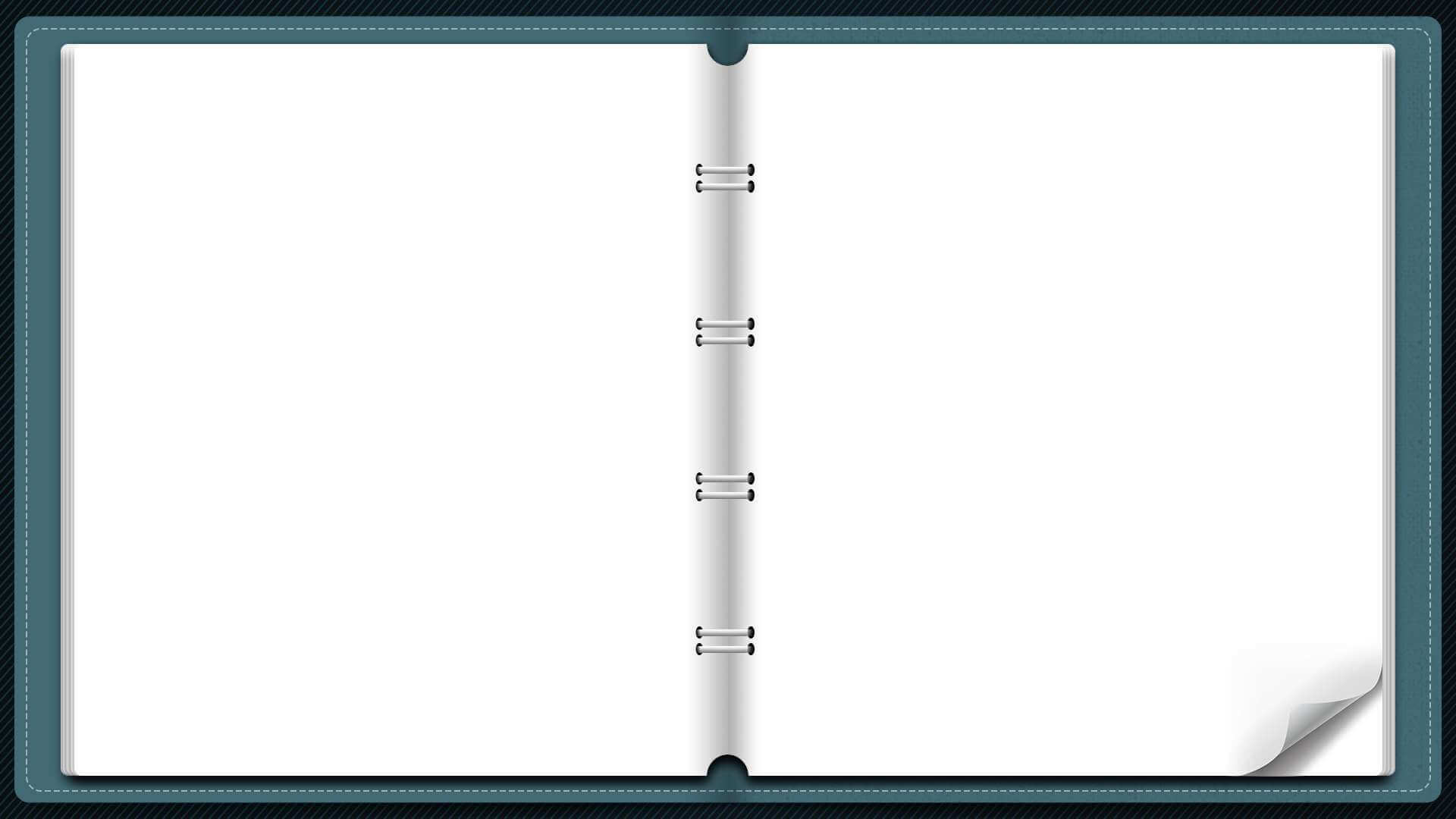 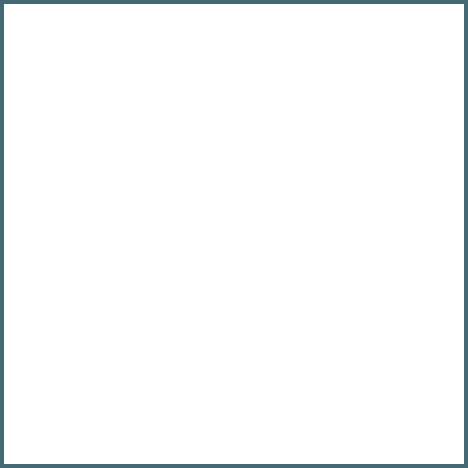 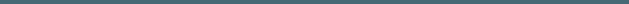 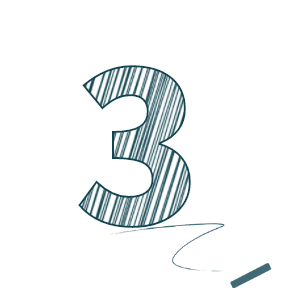 CHAPTER 3
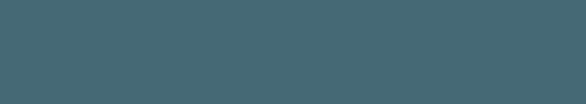 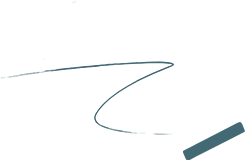 Facing problems
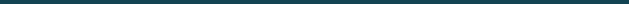 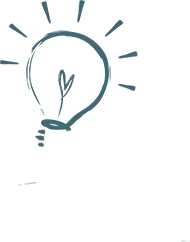 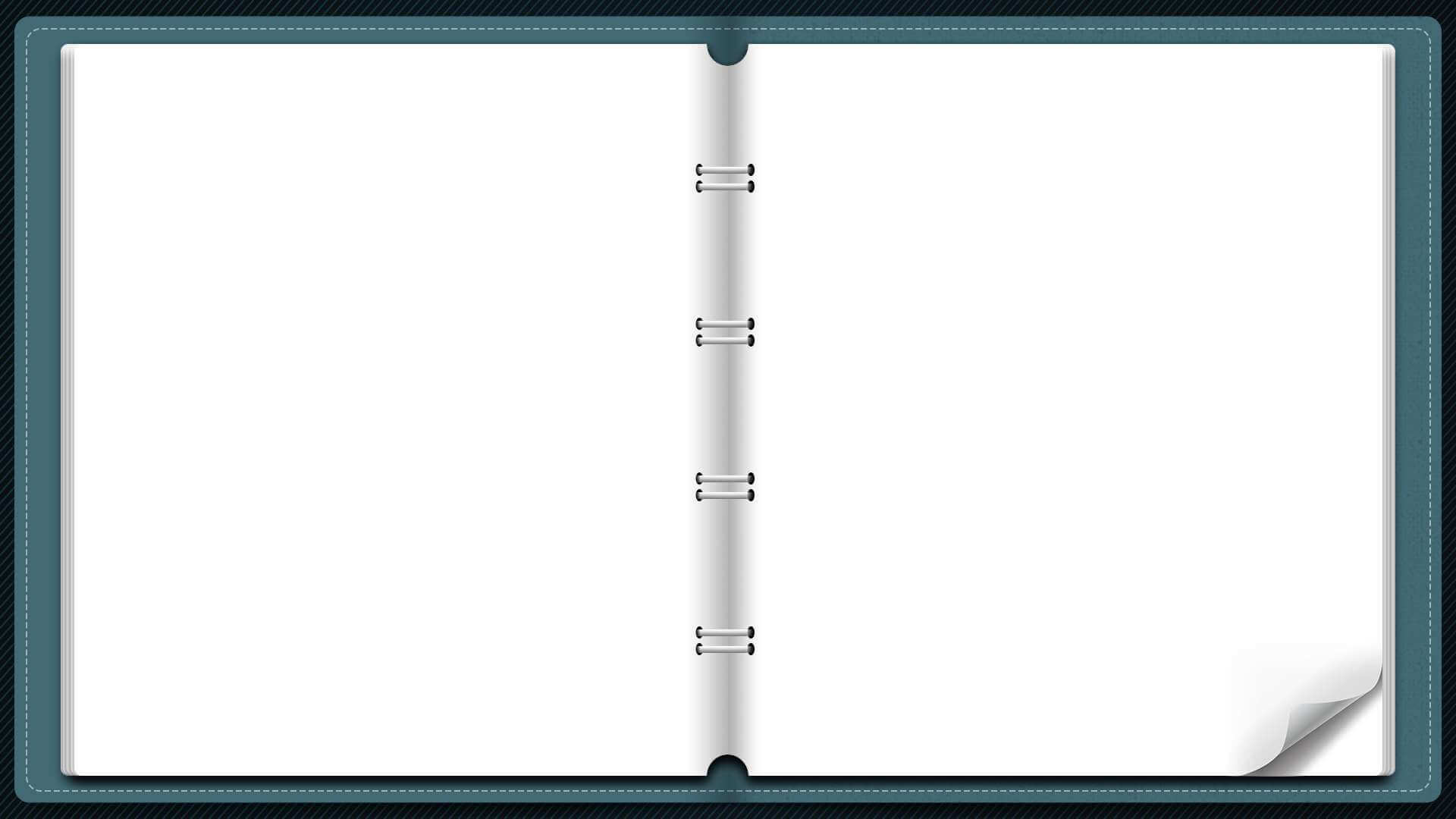 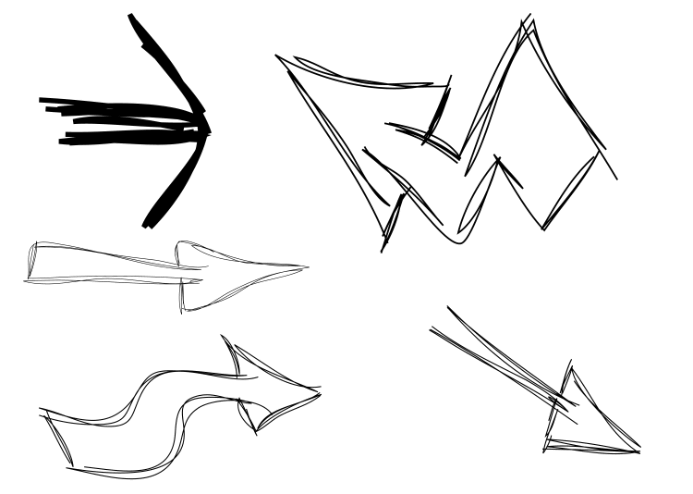 Facing problems
Add your item one
Enter the analysis notes of the above picture here, enter the comprehensive analysis description of the above picture here, enter the description of the above picture.
Add your item two
Enter the analysis notes of the above picture here, enter the comprehensive analysis description of the above picture here, enter the analysis description of the above picture here.
Add your item three
Enter the analysis notes of the above picture here, enter the comprehensive analysis description of the above picture here, enter the analysis description of the above picture here.
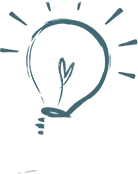 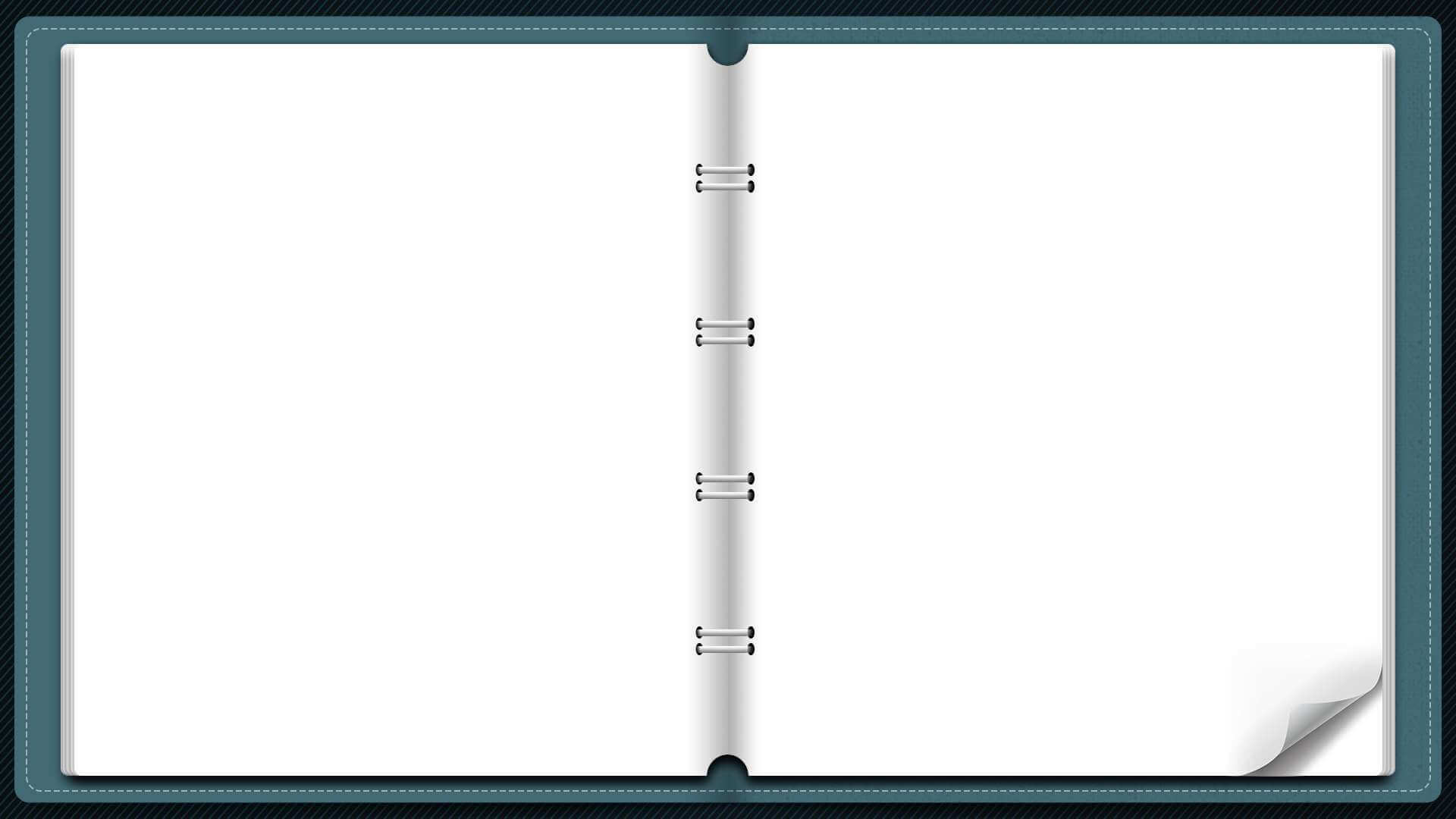 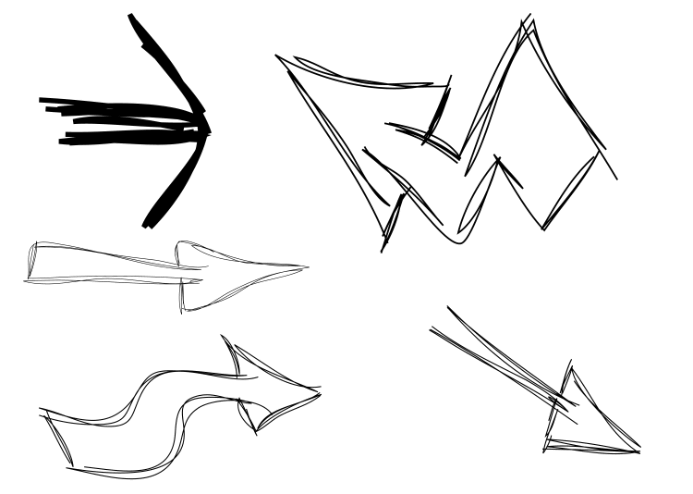 Facing problems
35%
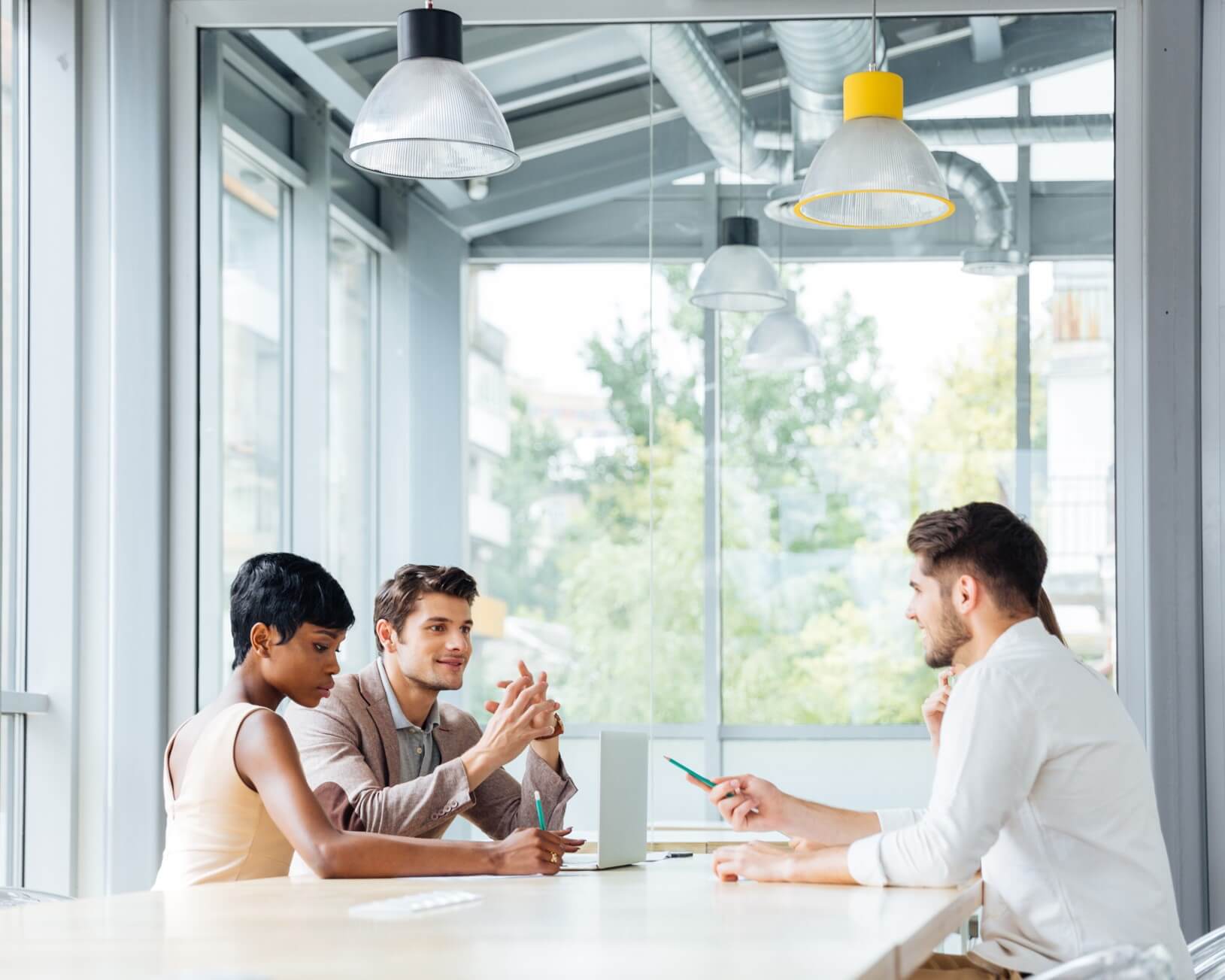 Add a detailed text description here, recommended to be relevant to the title and in line with the overall language style, the language description as simple and vivid as possible.
31%
Add a detailed text description here, recommended to be relevant to the title and in line with the overall language style, the language description as simple and vivid as possible.
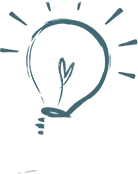 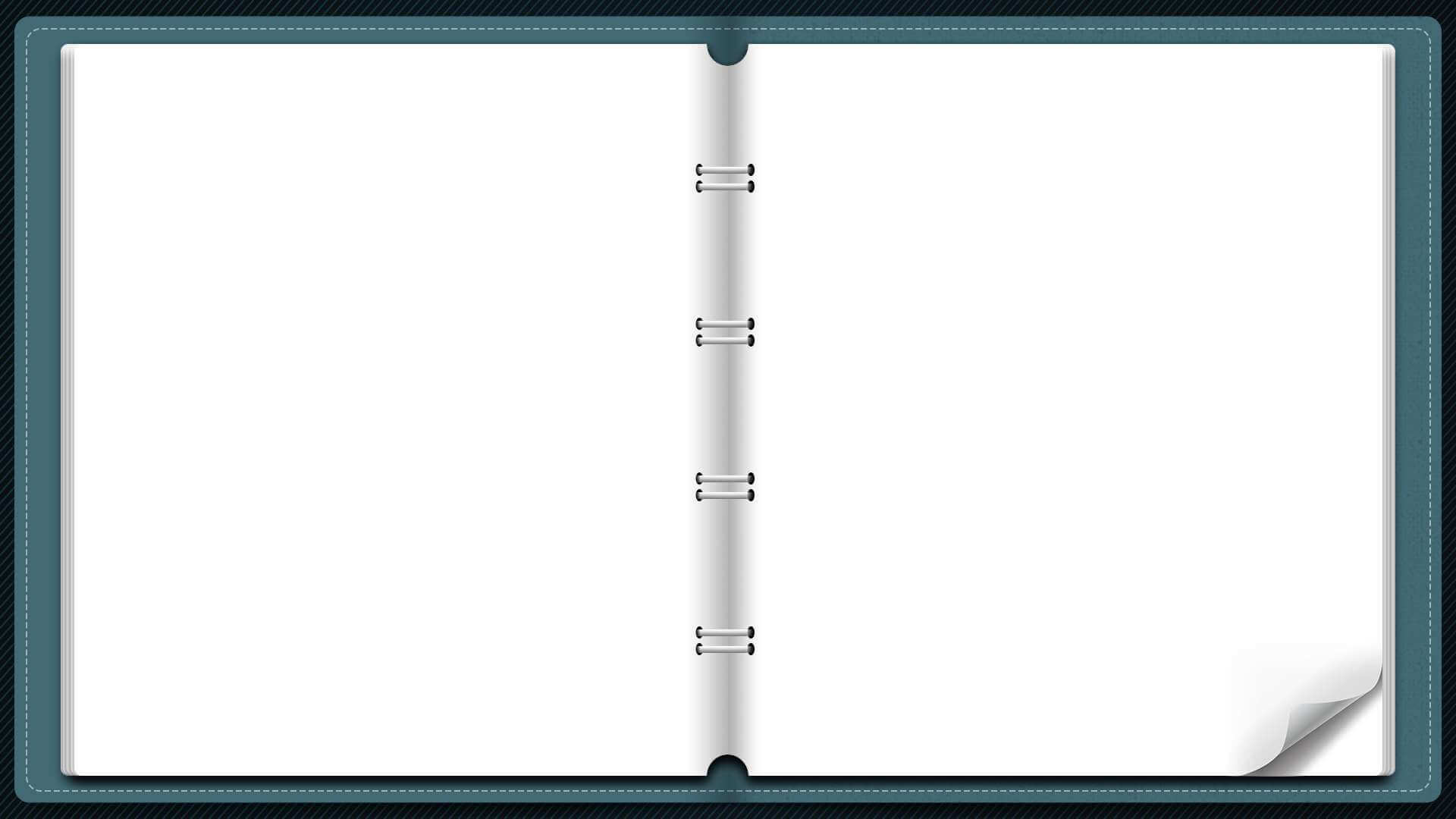 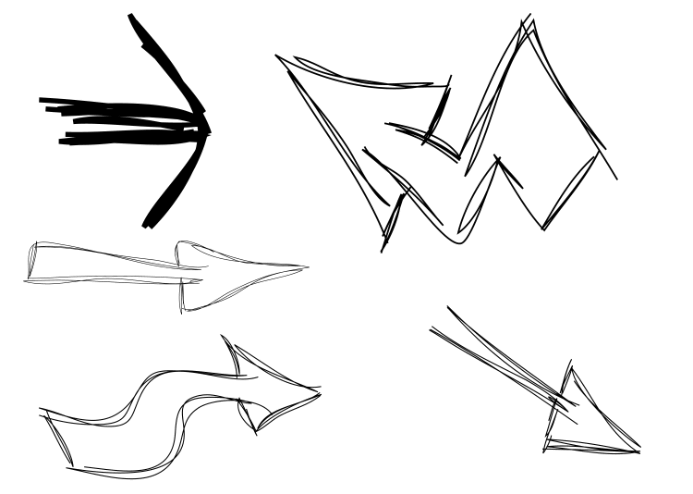 Facing problems
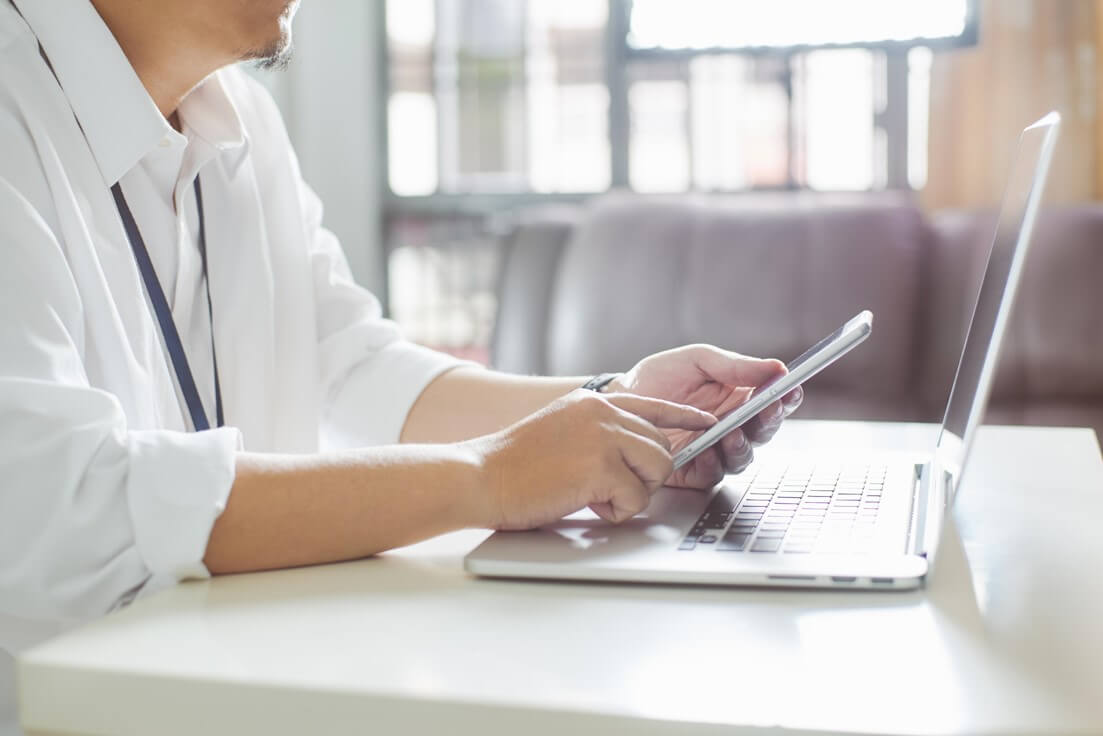 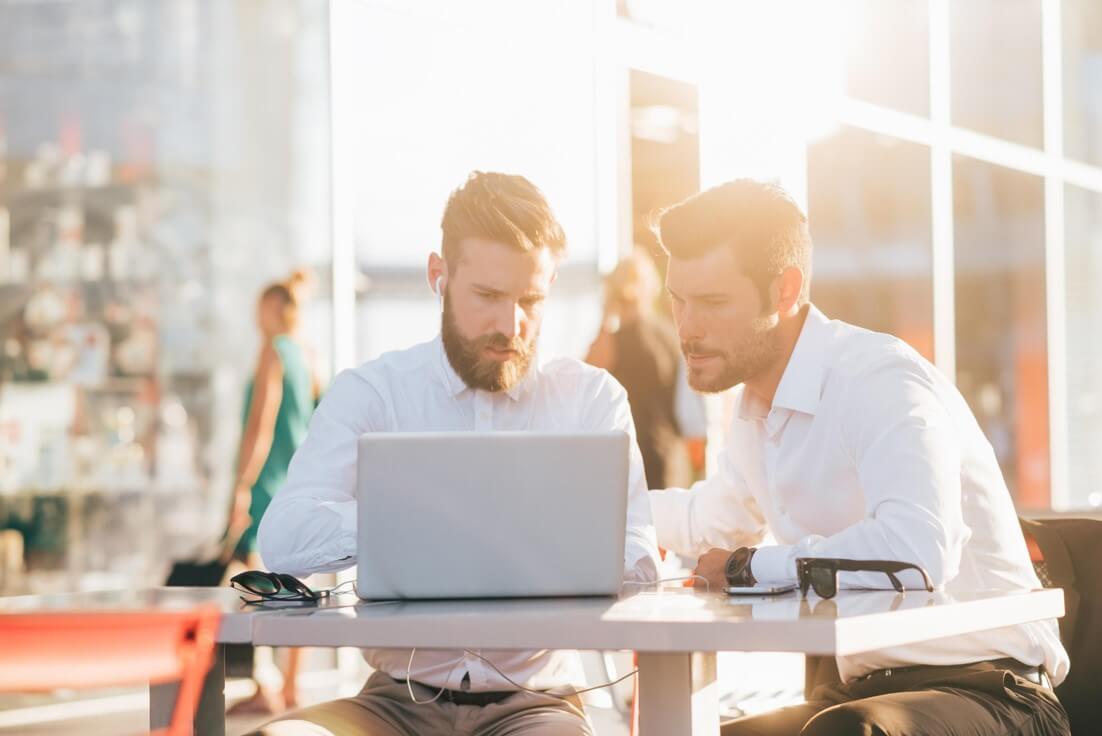 Please enter the title
Add your text description, please elaborate on your content, add the appropriate text, a page of text is best not more than
Please enter the title
Add your text description, please elaborate on your content, add the appropriate text, a page of text is best not more than
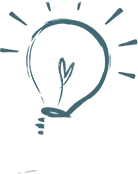 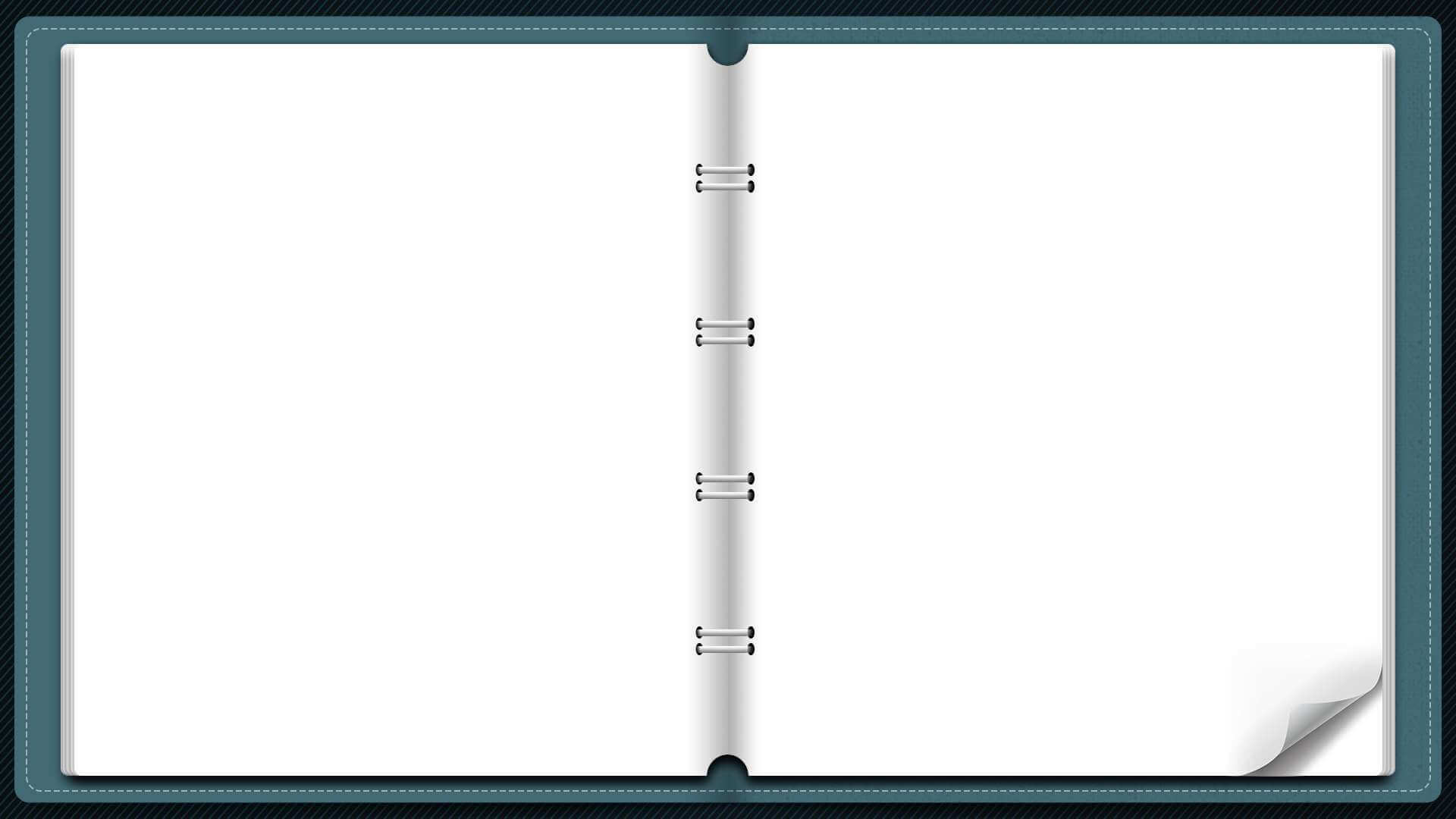 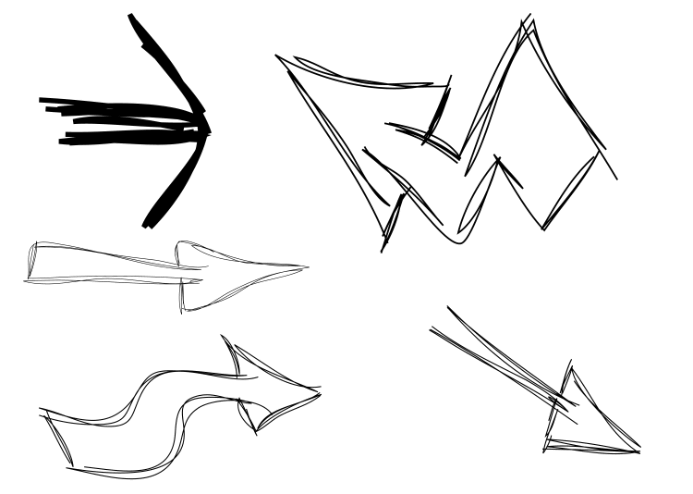 Facing problems
NEW POWERPOINT
NEW POWERPOINT
NEW POWERPOINT
NEW POWERPOINT
Praesent sodales odio sit amet odio tristi Prasent sodales o sit amet o tristi
Praesent sodales odio sit amet odio tristi Prasent sodales o sit amet o tristi
Praesent sodales odio sit amet odio tristi Prasent sodales o sit amet o tristi
Praesent sodales odio sit amet odio tristi Prasent sodales o sit amet o tristi
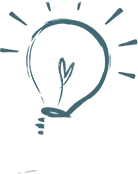 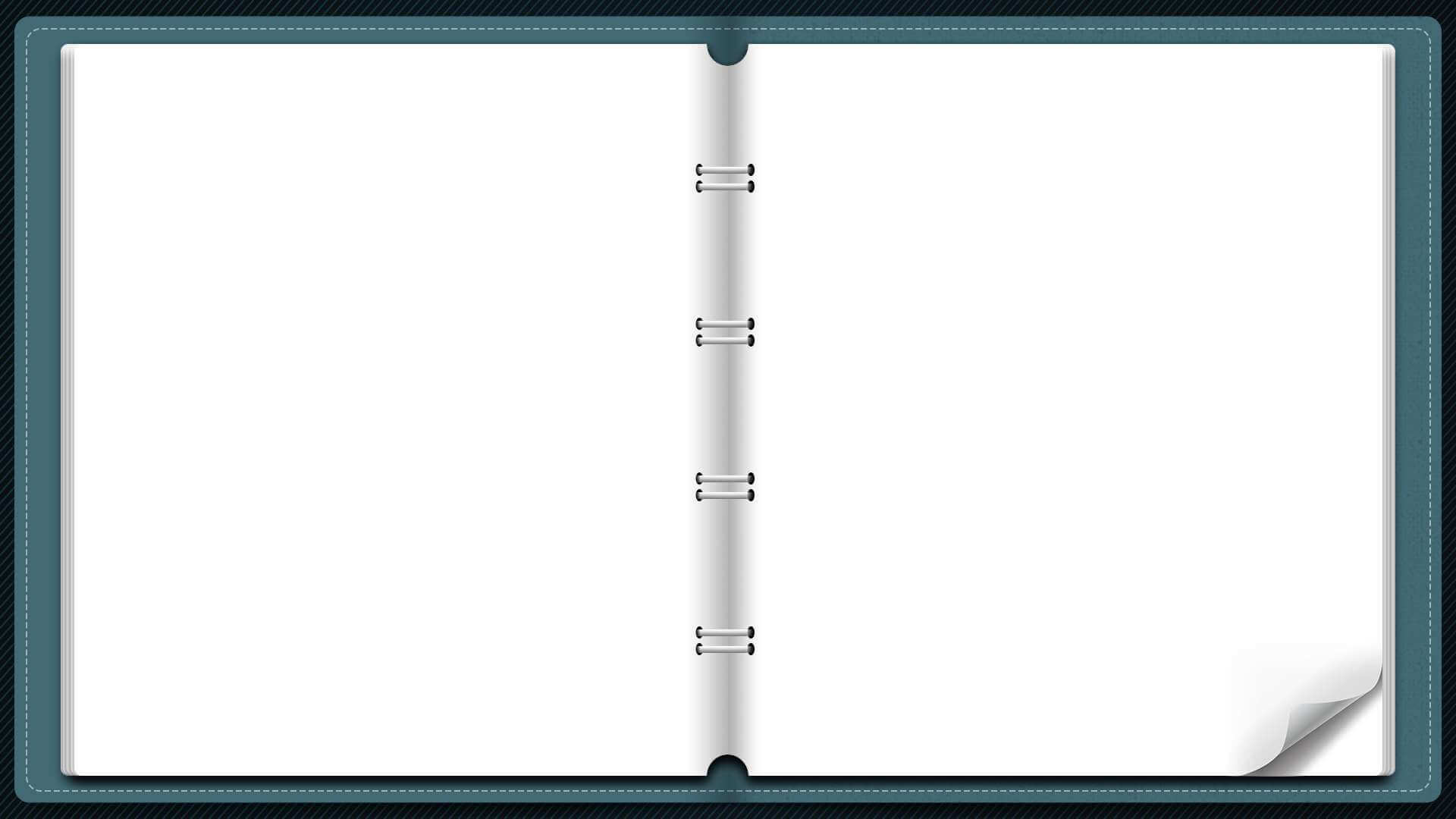 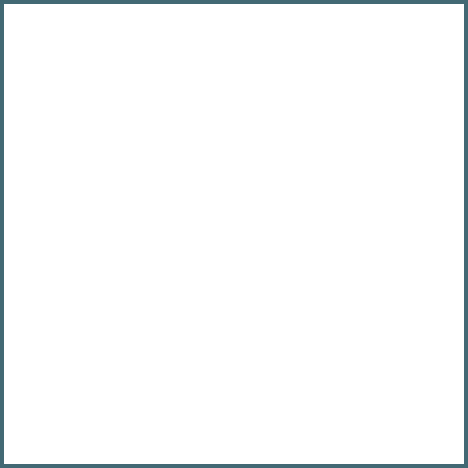 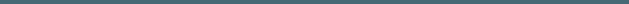 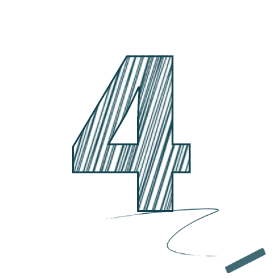 CHAPTER 4
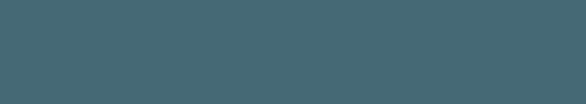 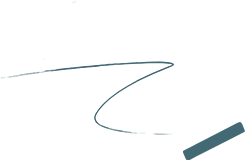 Next year's target
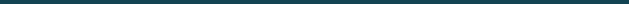 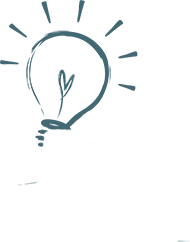 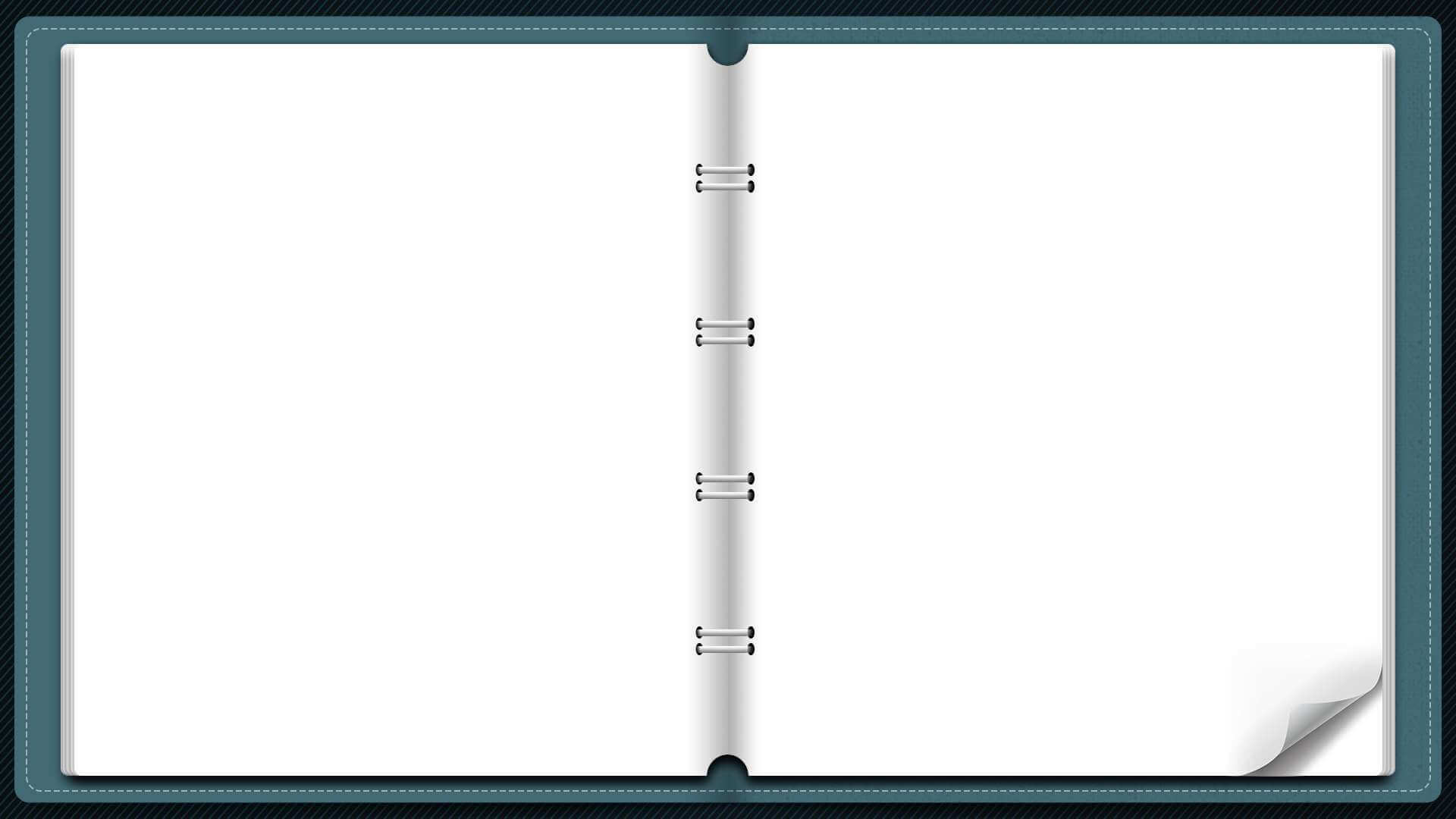 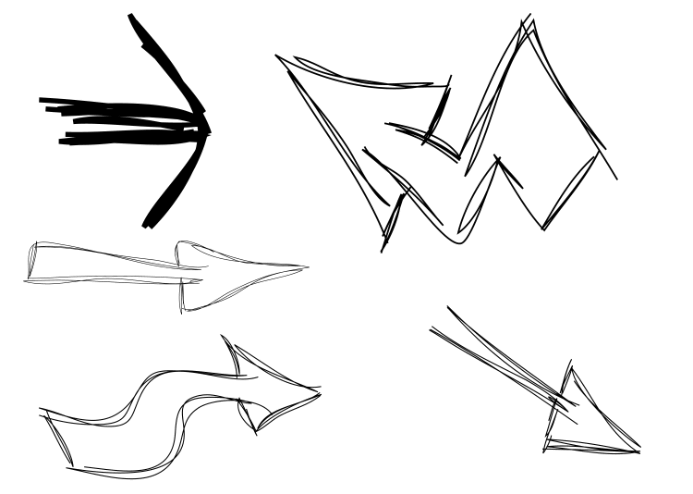 Next year's target
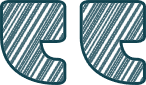 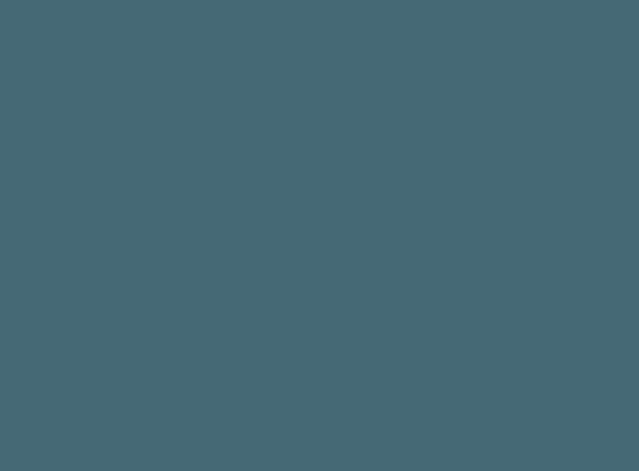 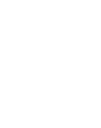 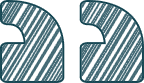 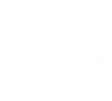 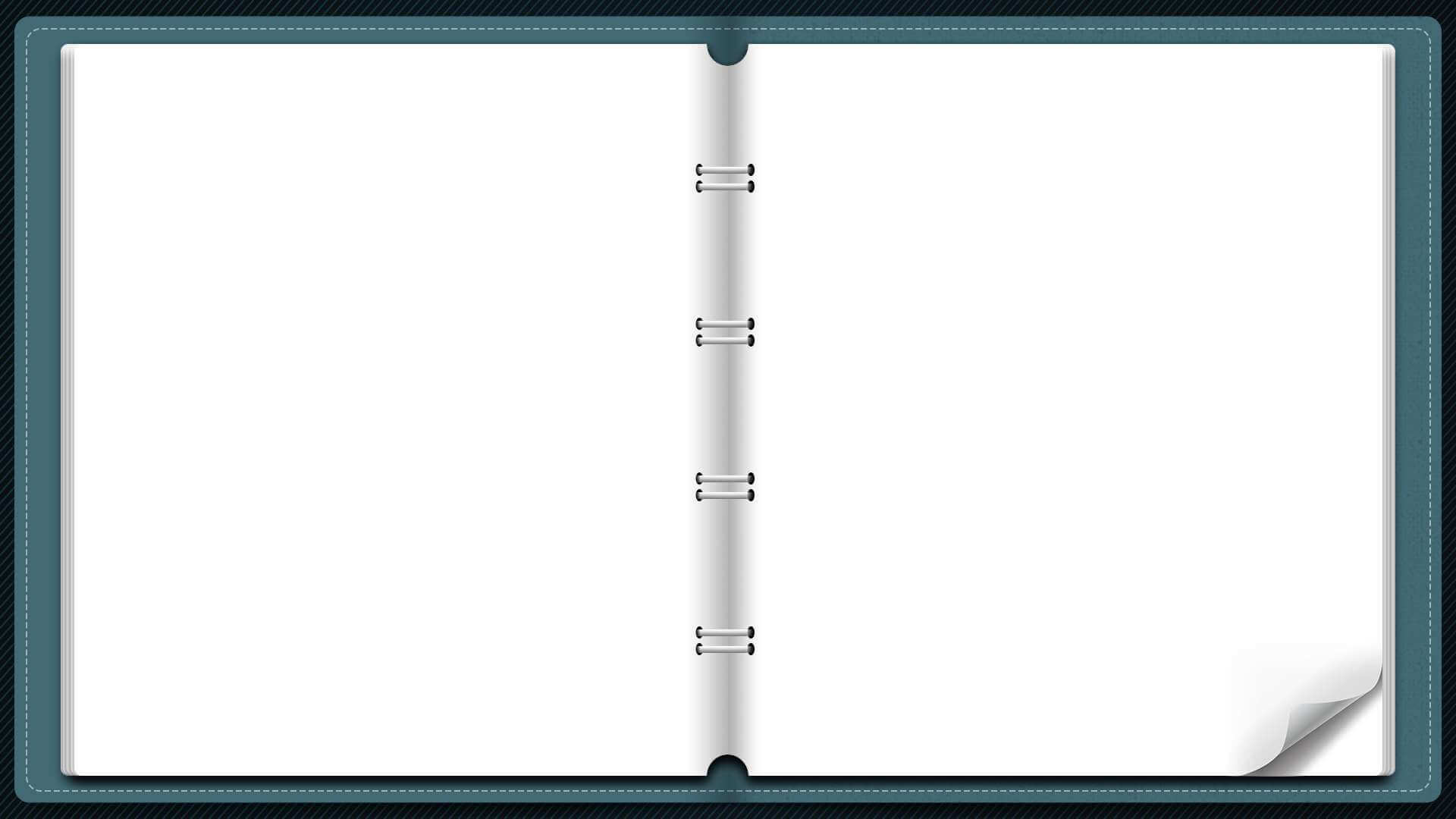 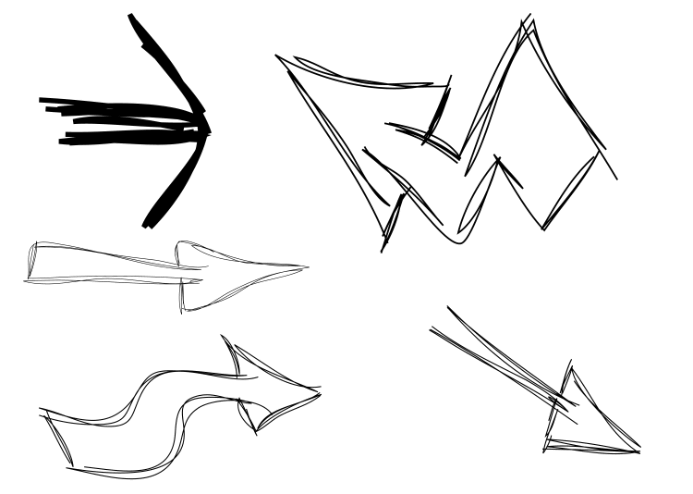 Next year's target
John
Janice
Teresa
Bob
Mary
Lida
Thinking divergence
Please enter the title
Please enter the title
David
Text add relevant content text add relevant content text add relevant content text add relevant content text add relevant content text add the text of the relevant content add the text of the relevant content
Text add relevant content text add relevant content text add relevant content text add relevant content text add relevant content text add the text of the relevant content add the text of the relevant content
Join
April
Please enter the title
Please enter the title
Text add relevant content text add relevant content text add relevant content text add relevant content text add relevant content text add the text of the relevant content add the text of the relevant content
Text add relevant content text add relevant content text add relevant content text add relevant content text add relevant content text add the text of the relevant content add the text of the relevant content
Please enter the title
Please enter the title
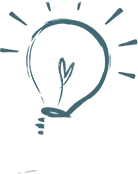 Text add relevant content text add relevant content text add relevant content text add relevant content text add relevant content text add the text of the relevant content add the text of the relevant content
Text add relevant content text add relevant content text add relevant content text add relevant content text add relevant content text add the text of the relevant content add the text of the relevant content
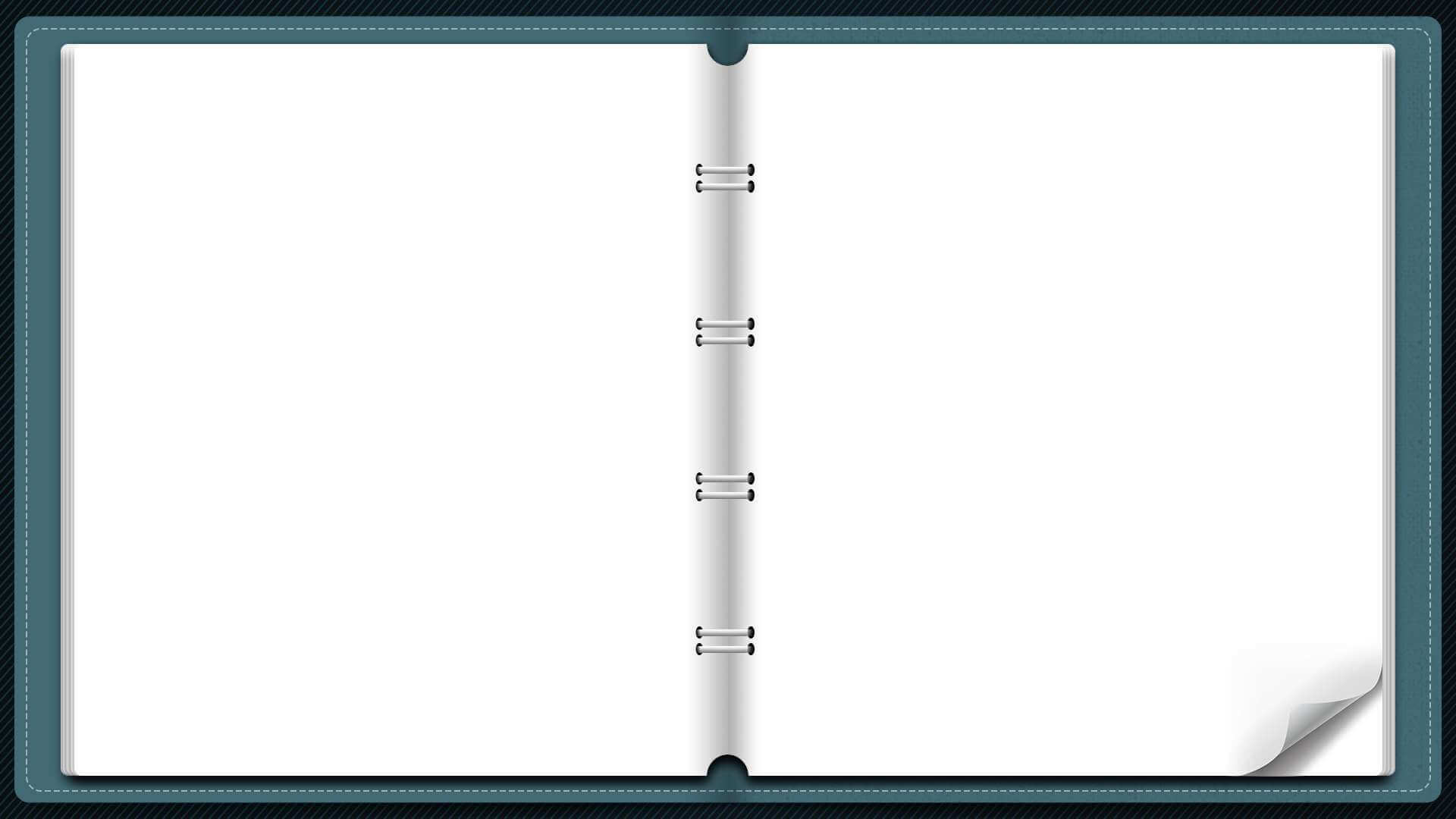 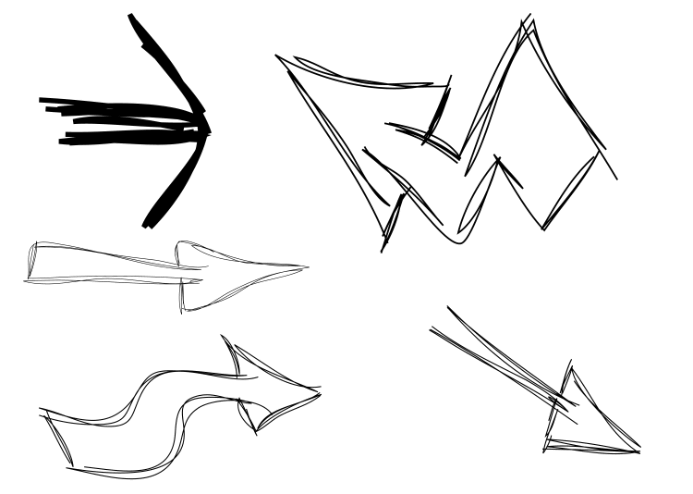 Next year's target
Add your title
Fashion. Please fill in what you need here. Please fill in what you need here. Please fill in what you need here.
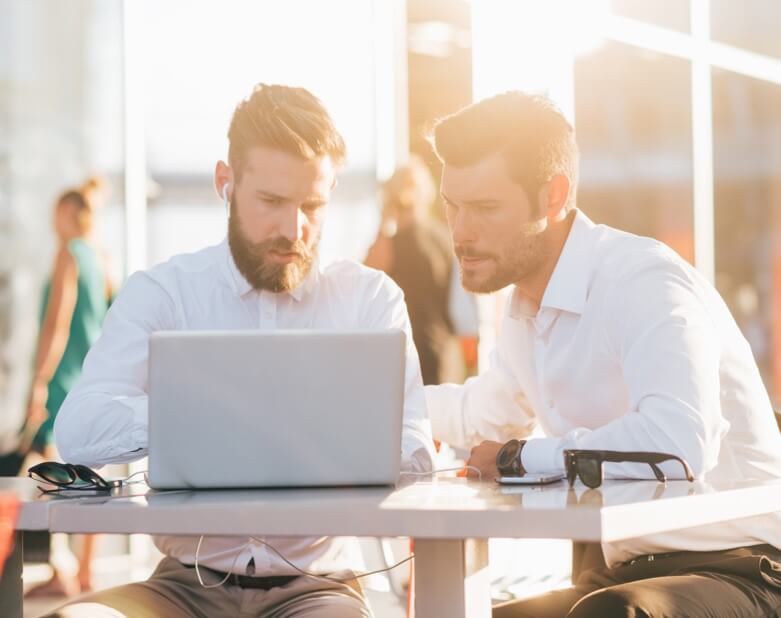 Add your title
Fashion. Please fill in what you need here. Please fill in what you need here. Please fill in what you need here.
Add your title
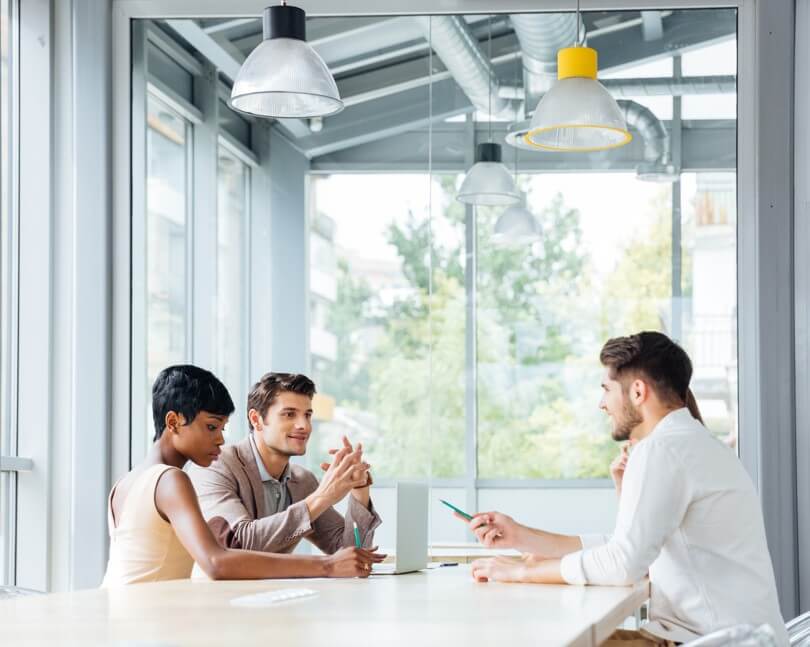 Fashion. Please fill in what you need here. Please fill in what you need here. Please fill in what you need here.
Add your title
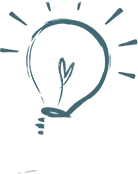 Fashion. Please fill in what you need here. Please fill in what you need here. Please fill in what you need here.
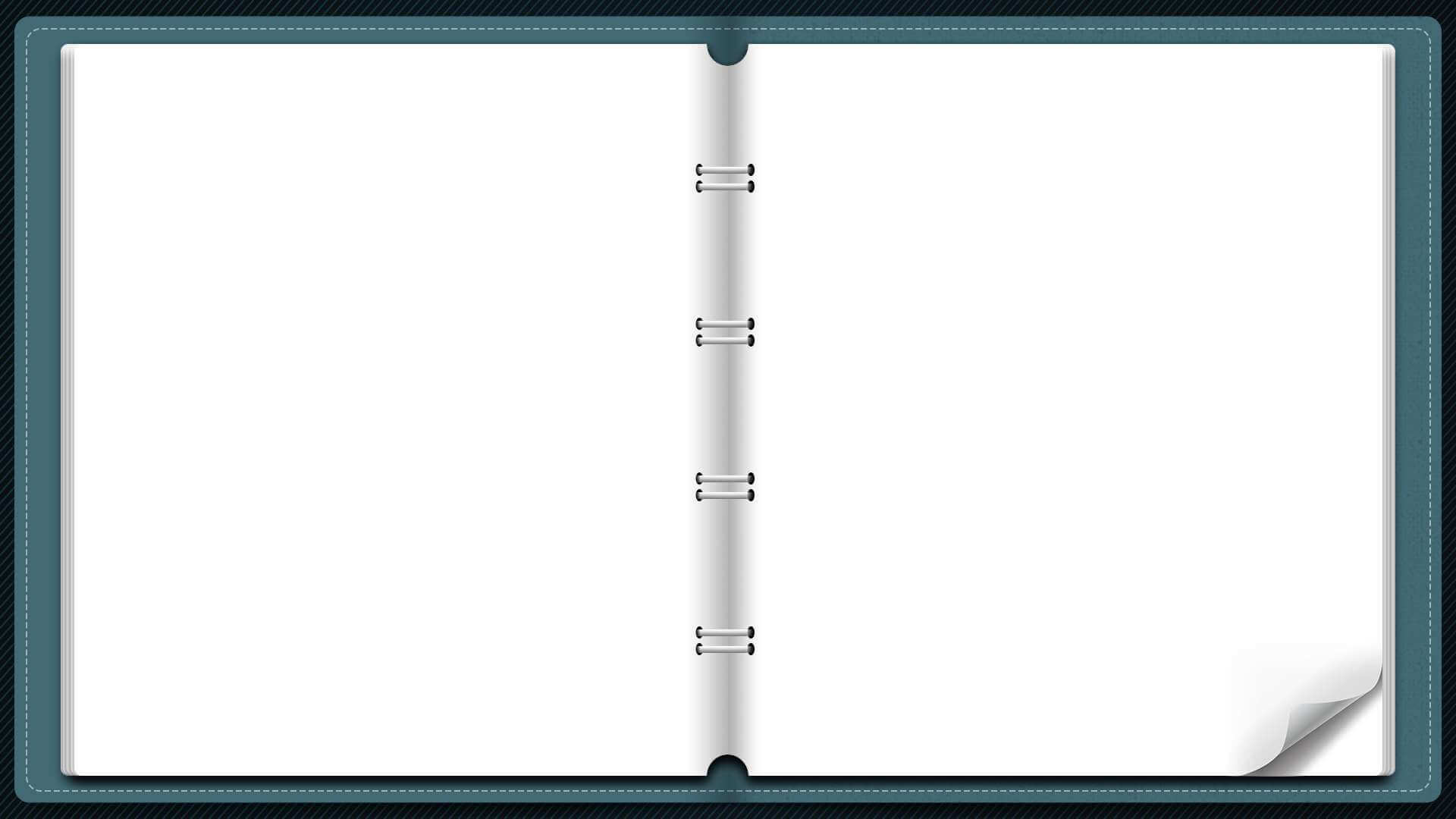 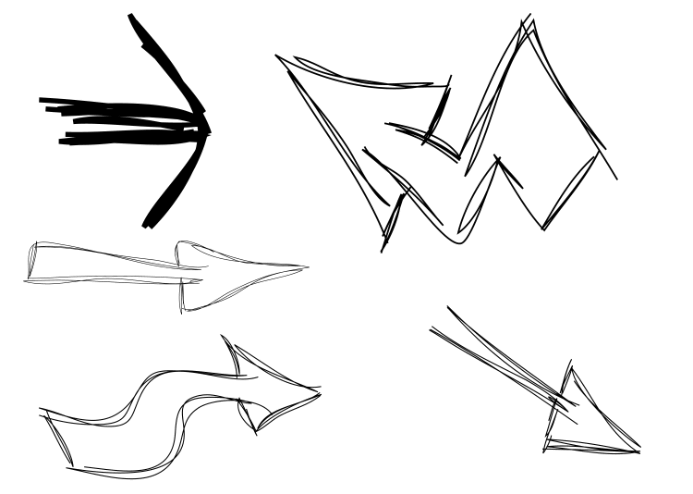 Next year's target
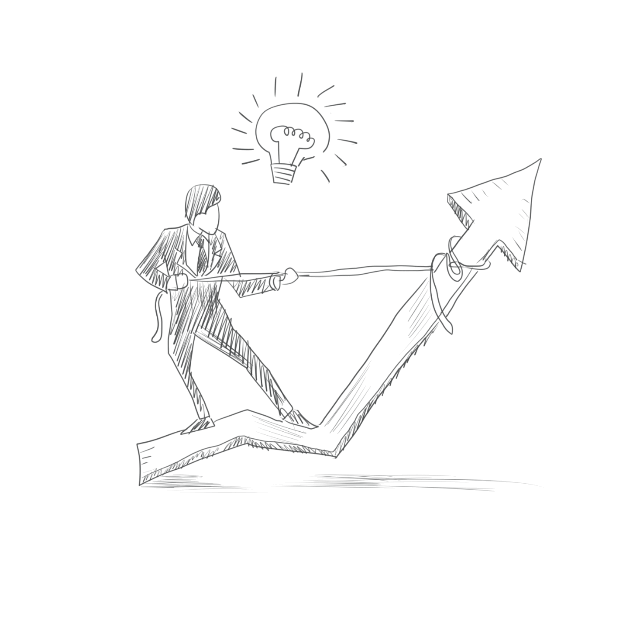 Please enter the title
Click to enter your text content, with concise text to explain, click to enter your text content, with concise text to explain
Please enter the title
Click to enter your text content, with concise text to explain, click to enter your text content, with concise text to explain
Please enter the title
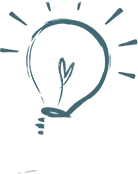 Click to enter your text content, with concise text to explain, click to enter your text content, with concise text to explain
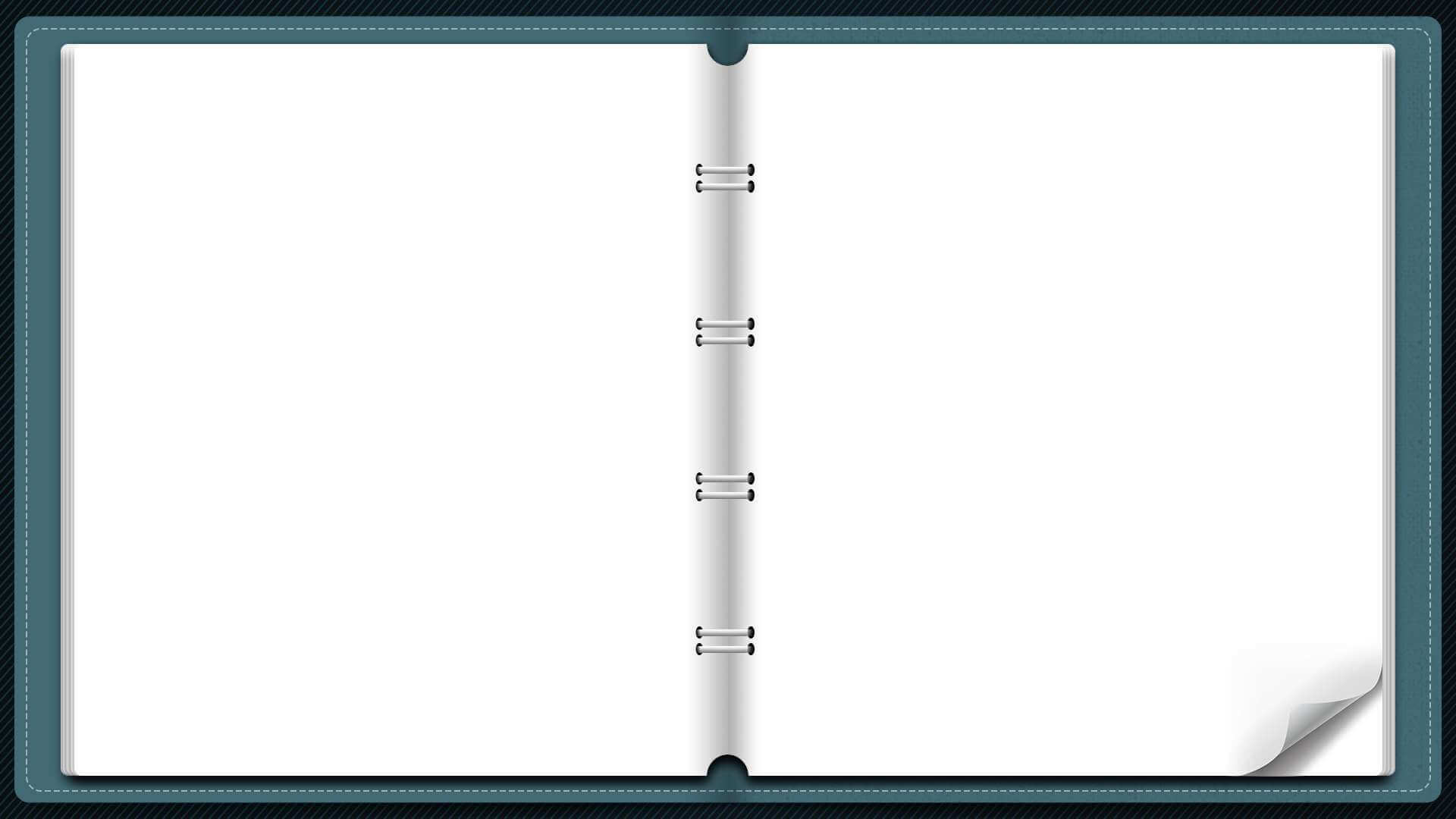 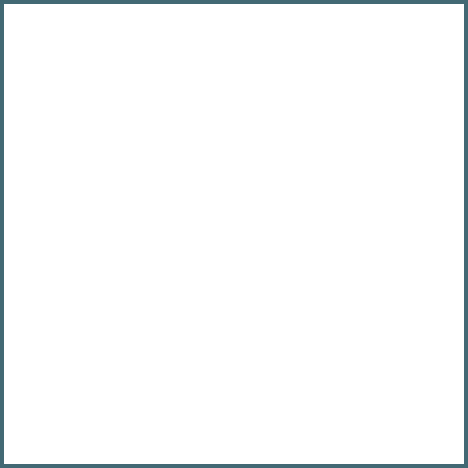 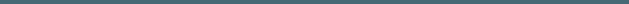 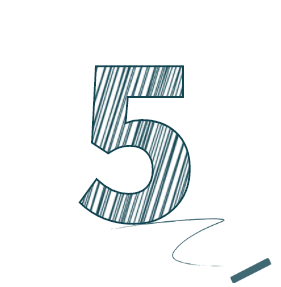 5
CHAPTER 5
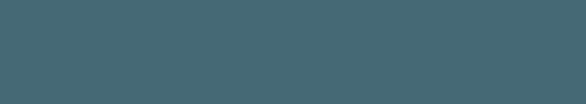 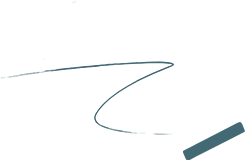 Work sense
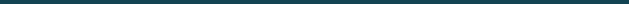 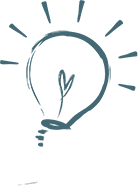 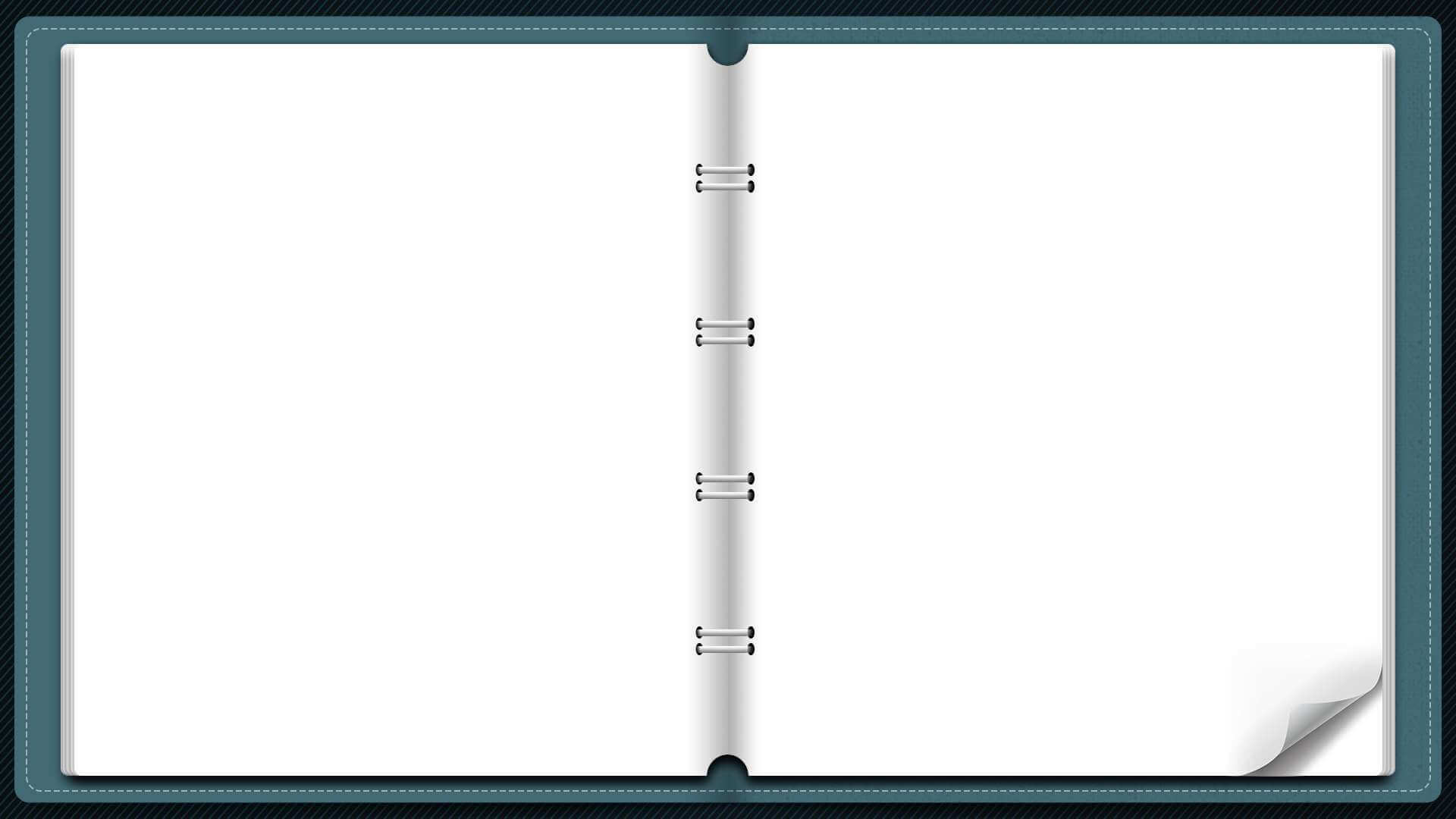 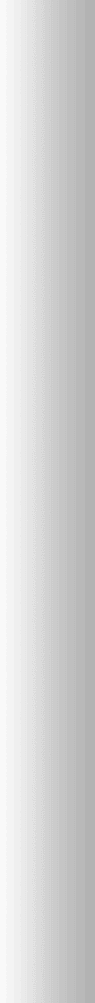 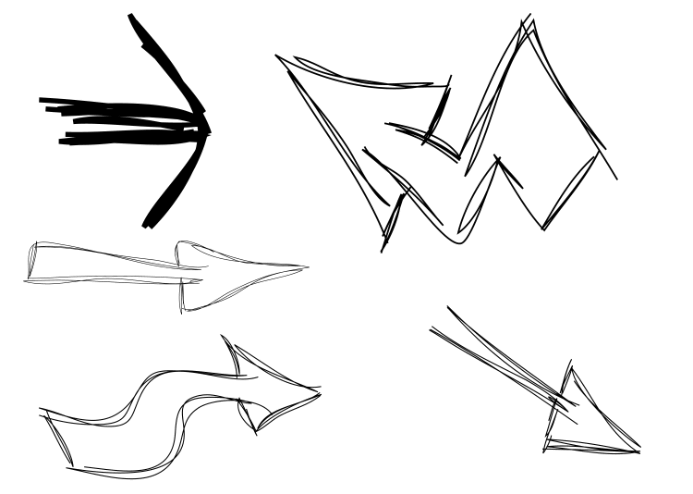 Work sense
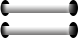 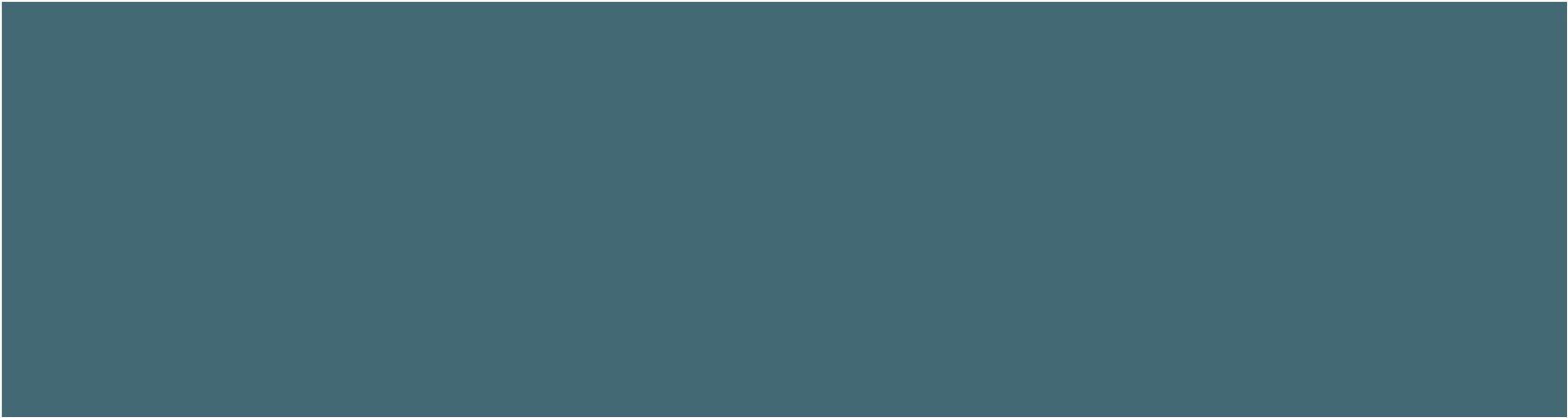 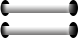 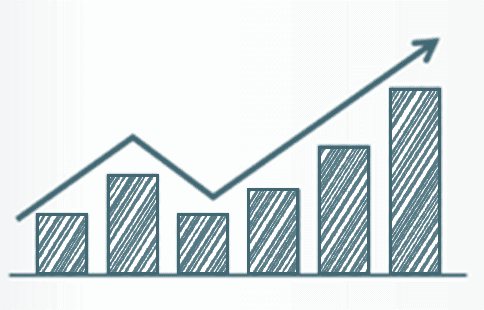 Please enter the title
Add your text description, please explain your content in detail, add the appropriate text
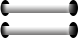 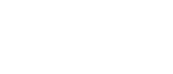 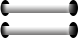 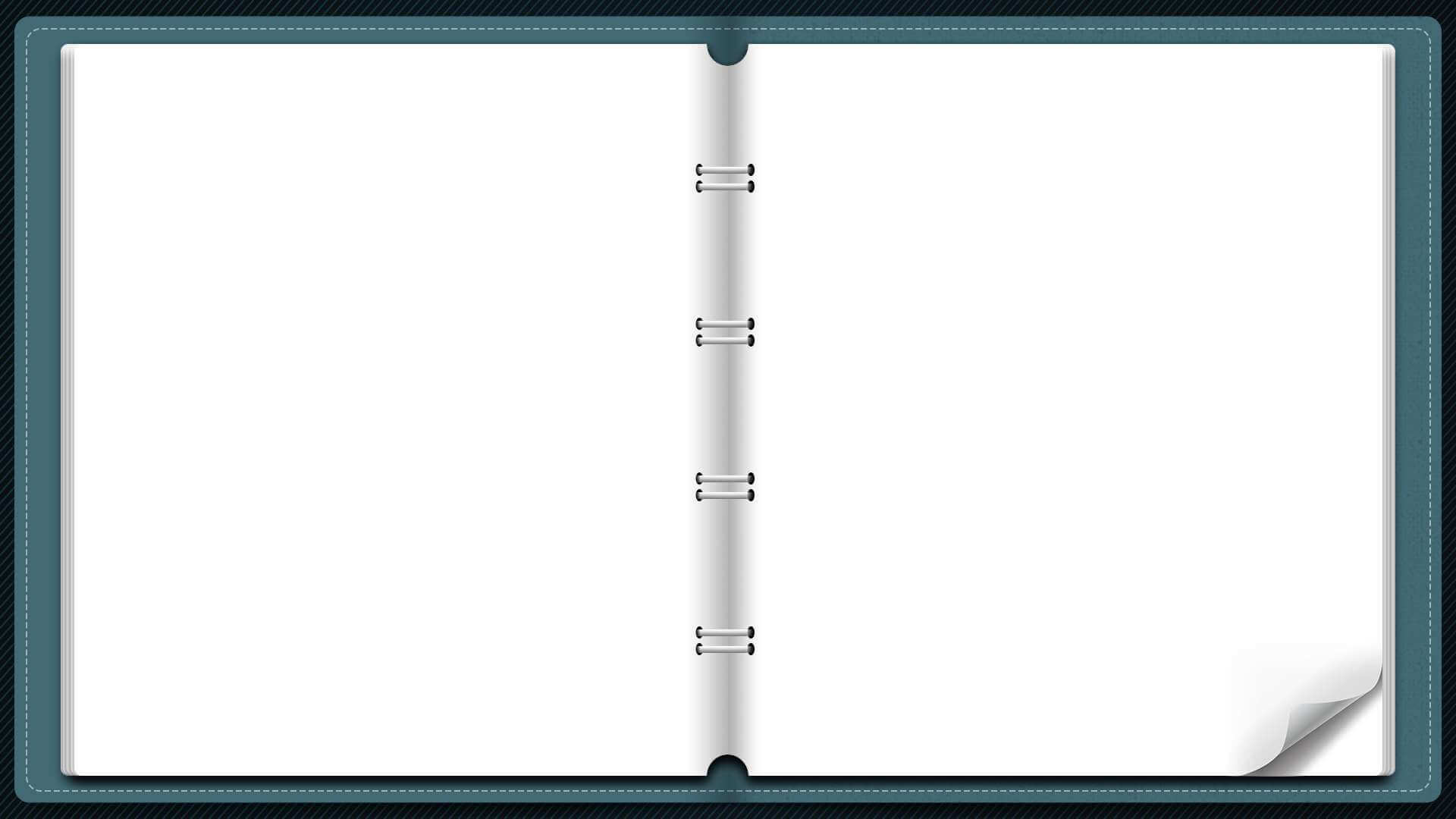 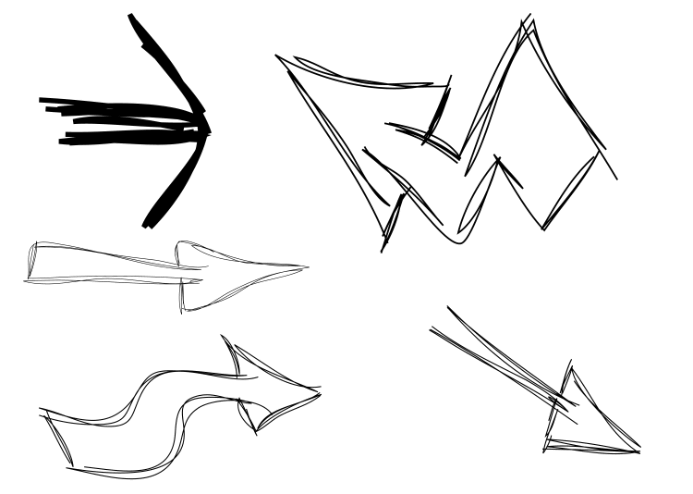 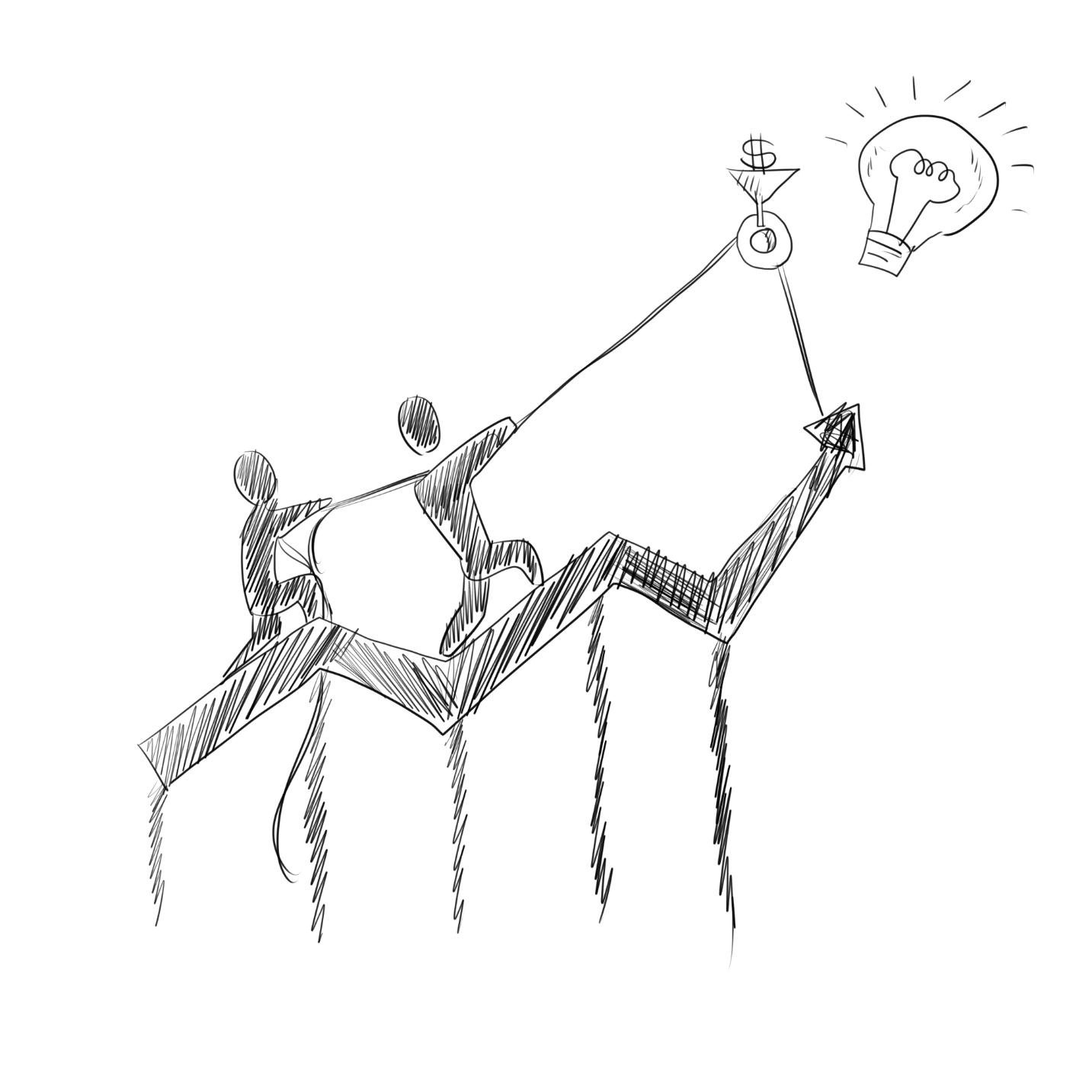 Work sense
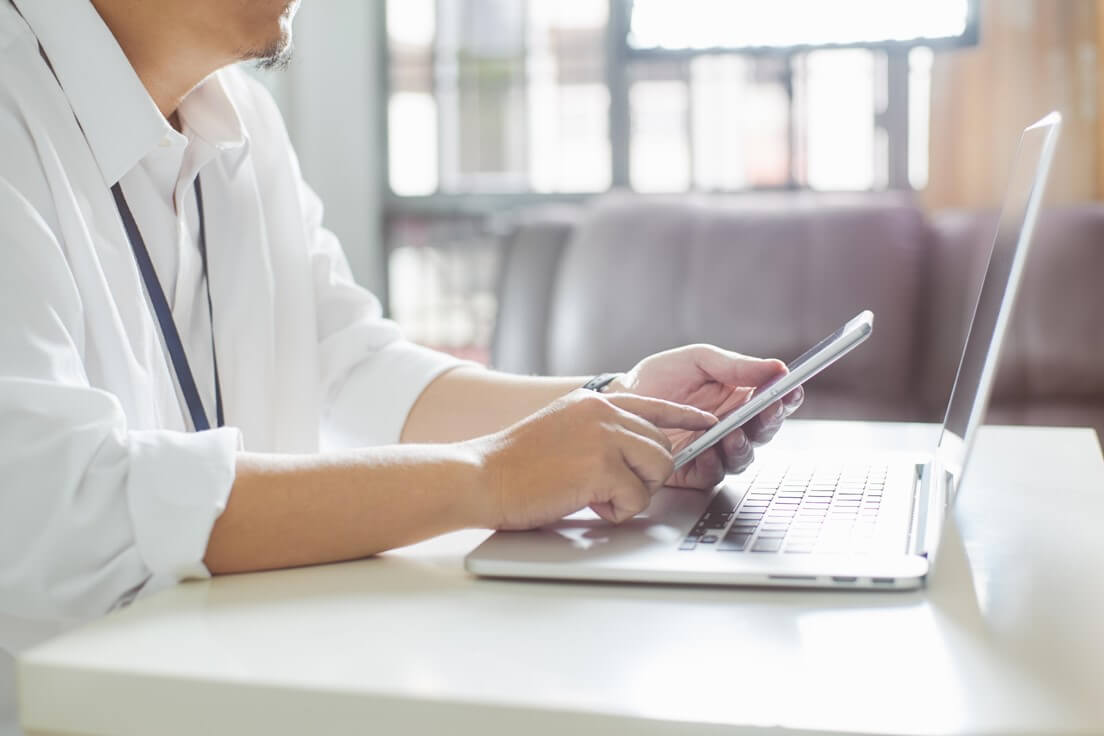 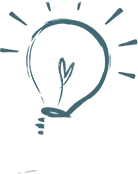 Text add relevant content text add relevant content text add relevant content text add relevant content text add relevant content text add the text of the relevant content add the text of the relevant content
Please enter the title
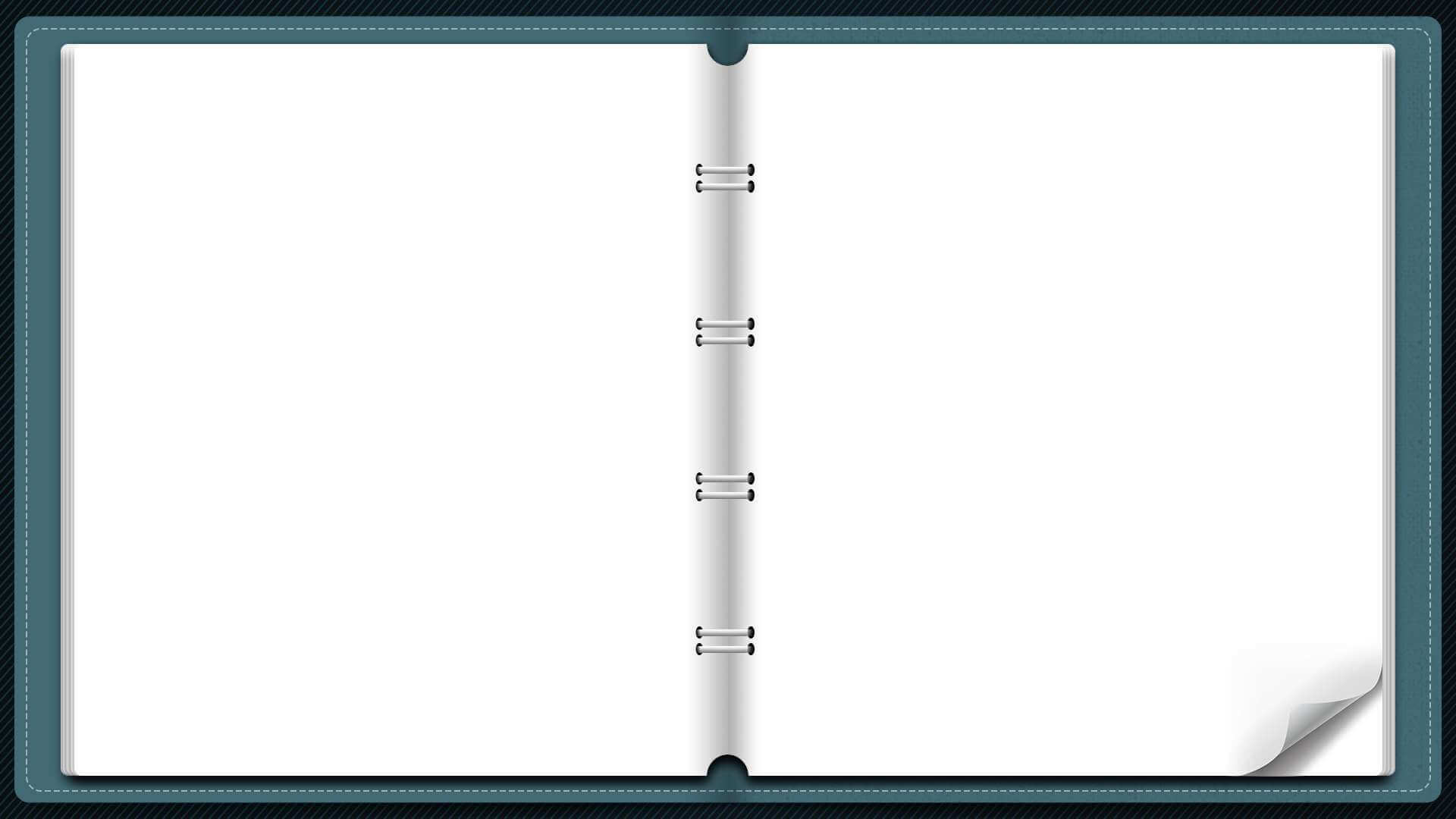 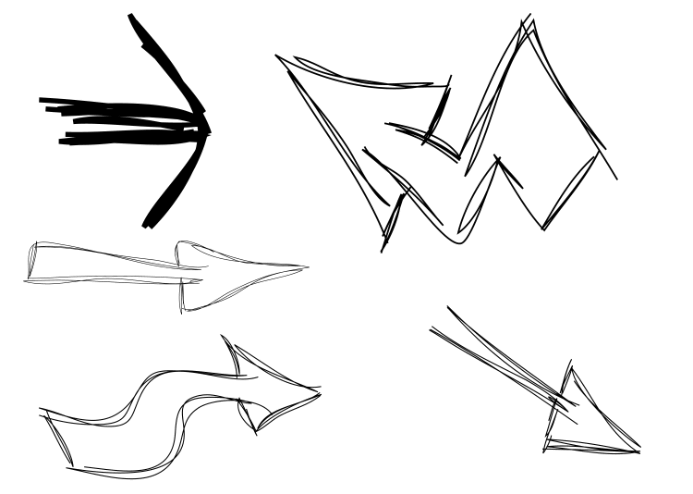 Work sense
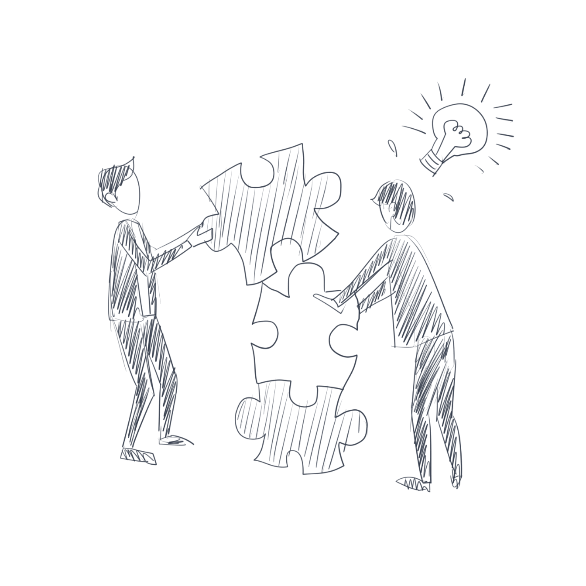 Powerpoint
Please enter the text information here please enter the text information here please enter here.
Please enter the text information here please enter the text information here please enter here.
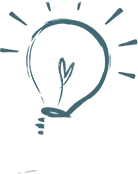 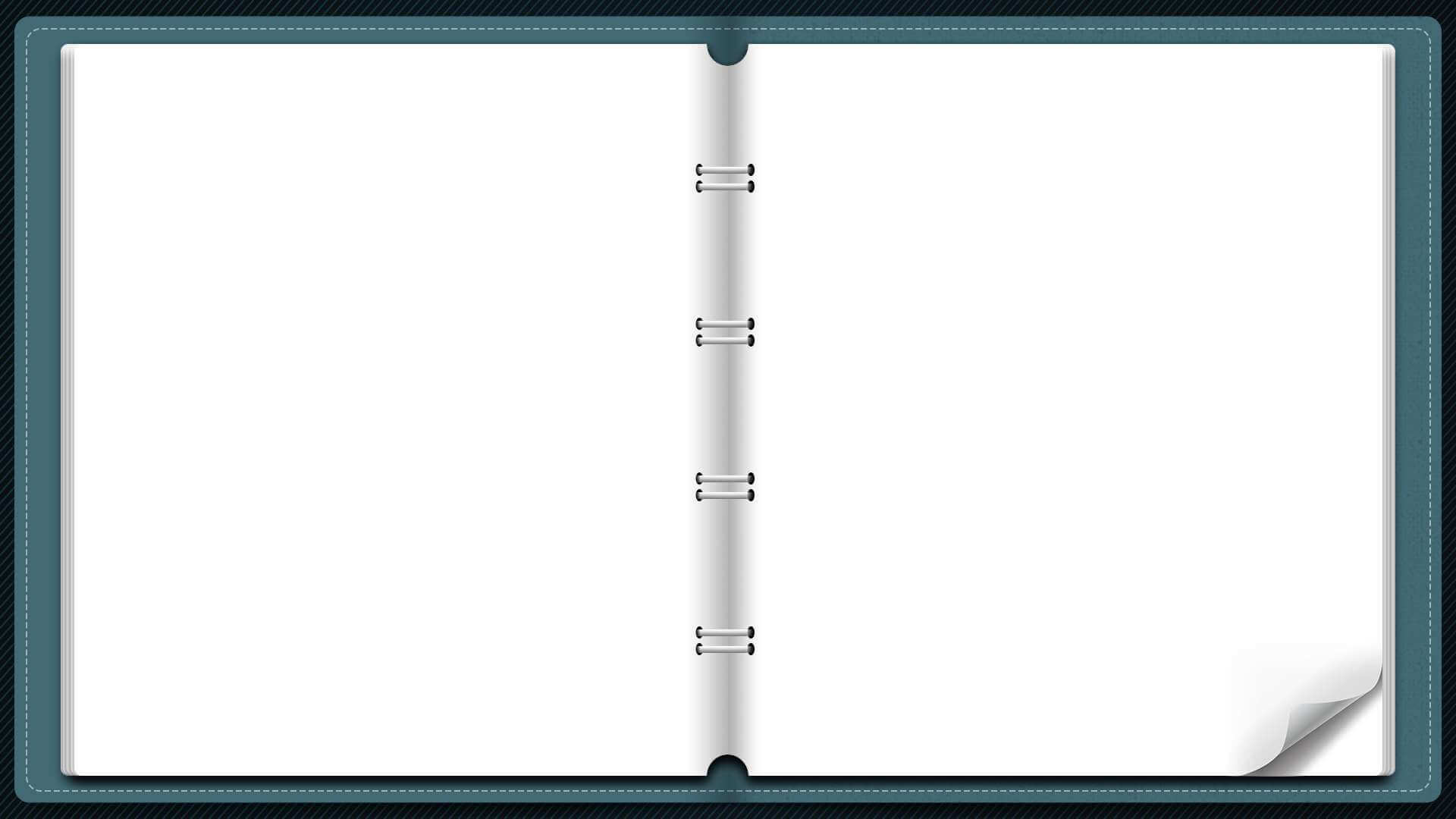 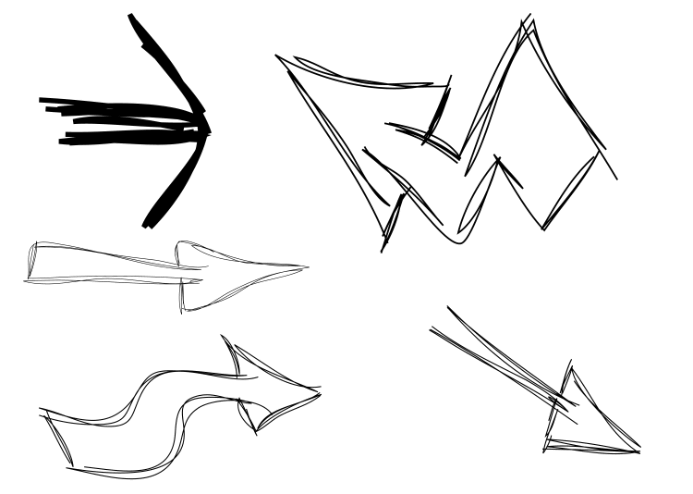 Work sense
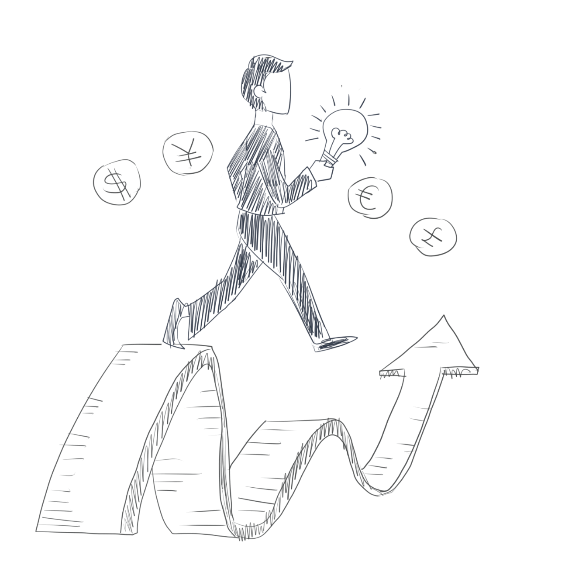 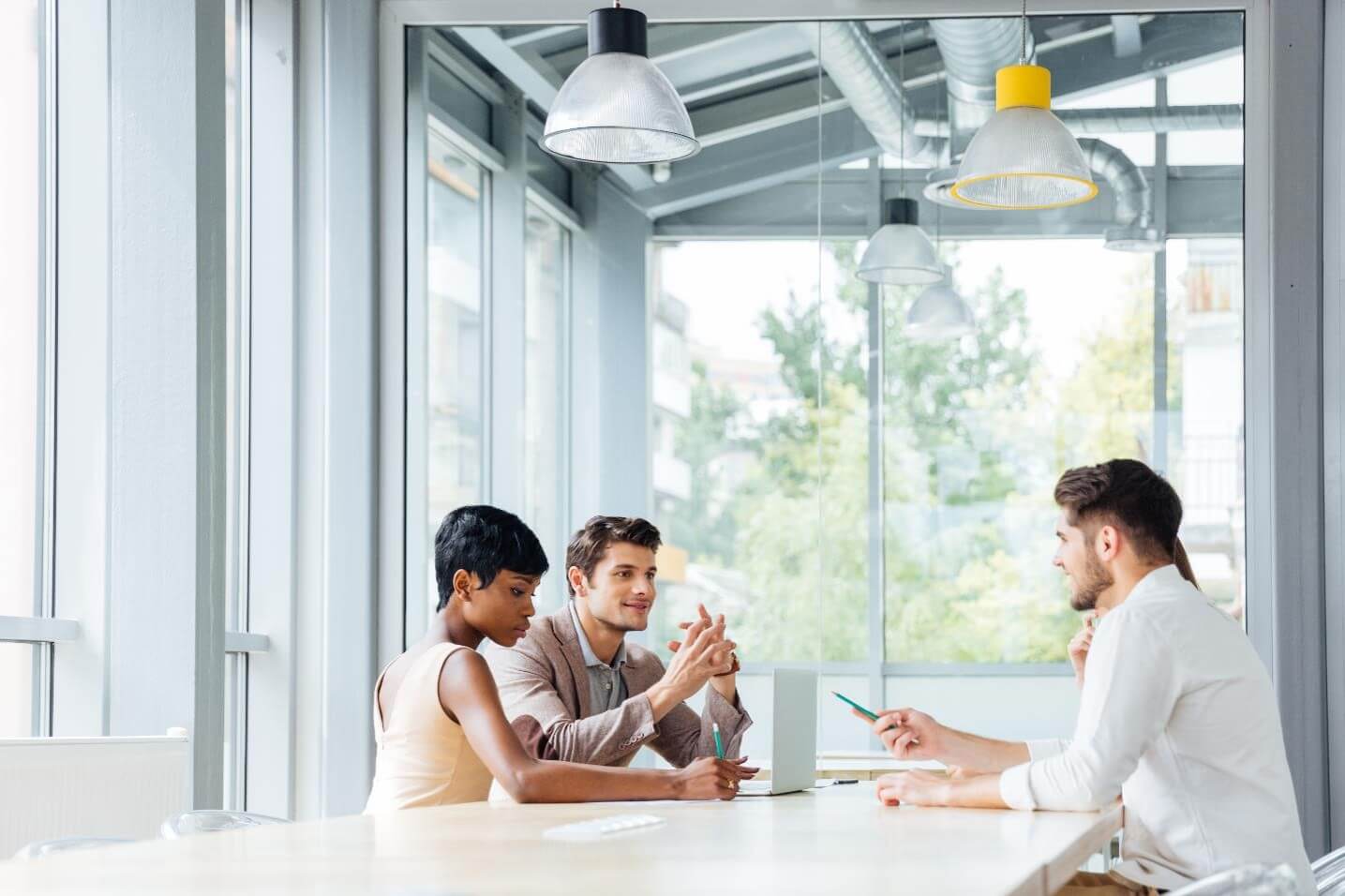 Lorem ipsum dolor sit amet, Consectetuer adipiscing elit.
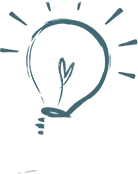 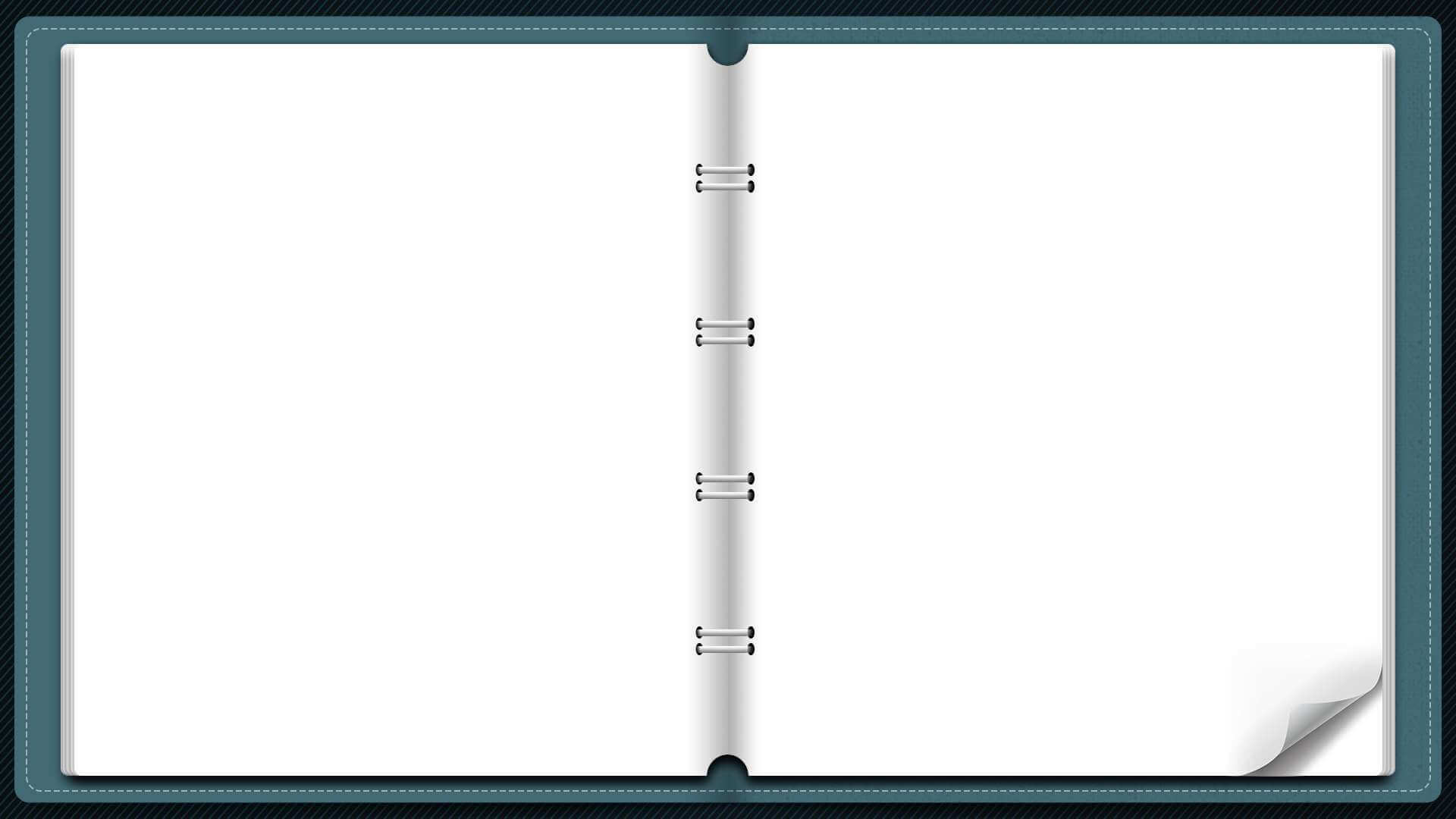 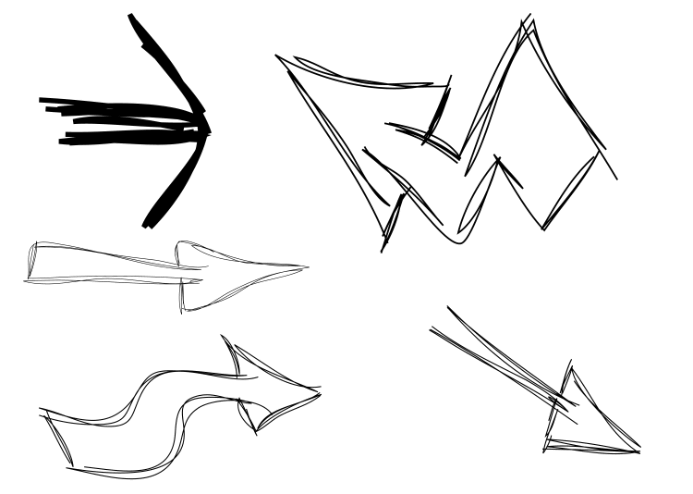 Work sense
Add your item one
Enter the analysis notes of the above picture here, enter the comprehensive analysis description of the above picture here, enter the description of the above picture.
Add your item two
Enter the analysis notes of the above picture here, enter the comprehensive analysis description of the above picture here, enter the analysis description of the above picture here.
Add your item three
Enter the analysis notes of the above picture here, enter the comprehensive analysis description of the above picture here, enter the analysis description of the above picture here.
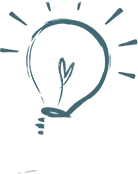 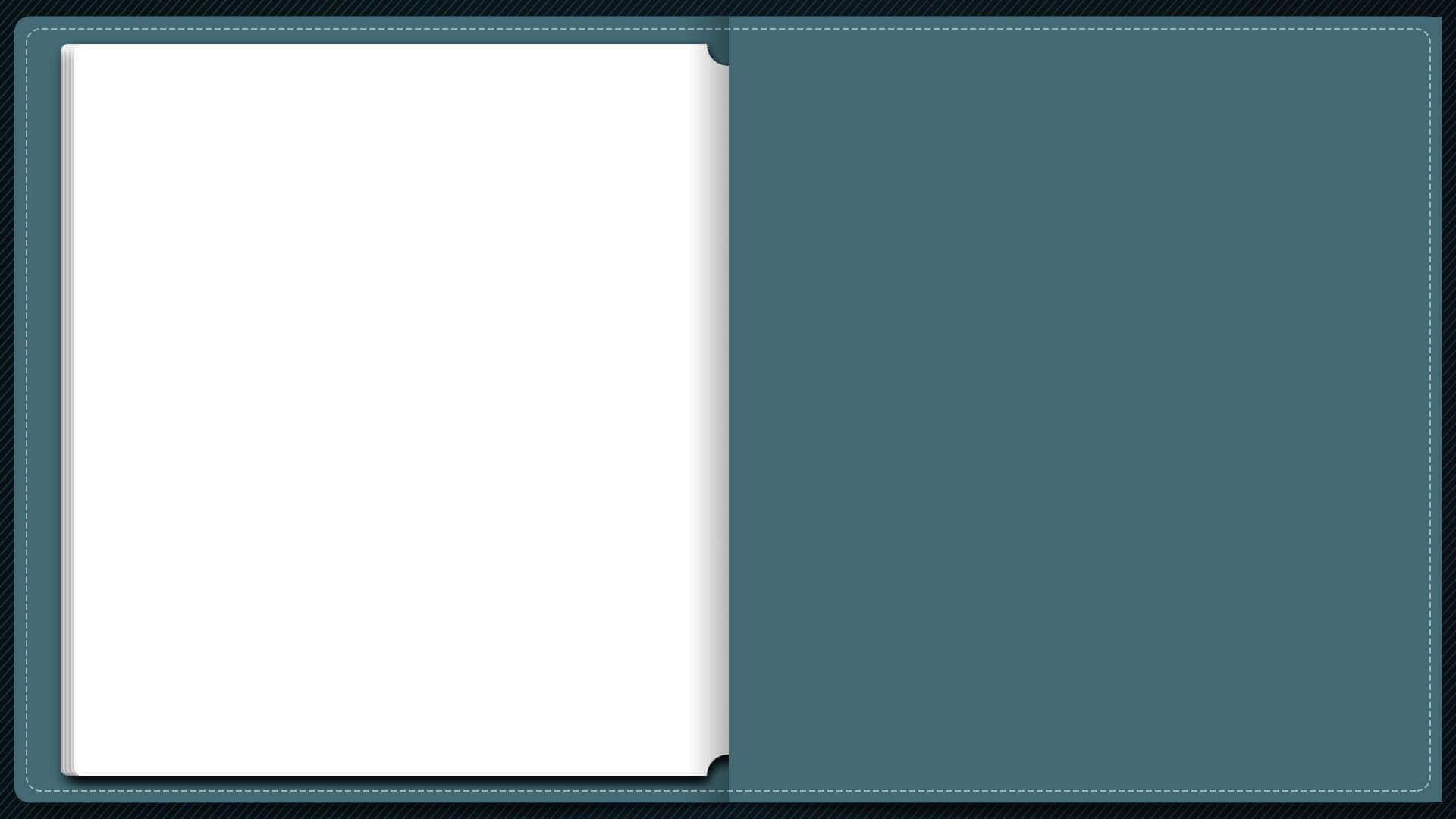 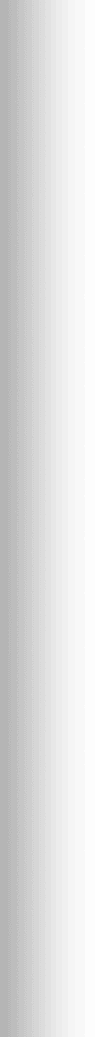 LOGO
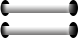 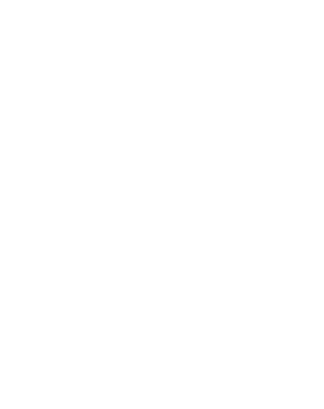 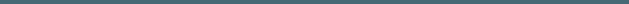 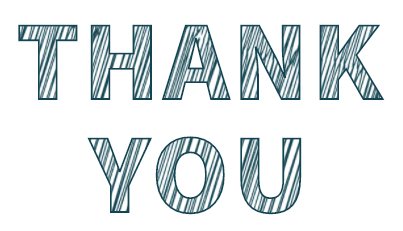 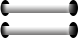 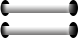 https://www.freeppt7.com
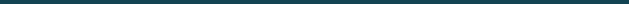 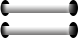 Fully Editable Icon Set: A
Fully Editable Icon Set: B
Fully Editable Icon Set: C